Den
Store
Design
Quiz
VORKS NÆSTE KLASSIKER
Krejlersafari
Pia eller Picasso
Pimp min pølsetang
Wish eller Wegner
IKEA eller ICA
100
100
100
100
100
200
200
200
200
200
300
300
300
300
300
400
400
400
400
400
500
500
500
500
500
VORKS NÆSTE KLASSIKER
Krejlersafari
Pia eller Picasso
Pimp min pølsetang
Wish eller Wegner
IKEA eller ICA
50 kr.
“noget frækt”
100
VORKS NÆSTE KLASSIKER
Krejlersafari
Pia eller Picasso
Pimp min pølsetang
Wish eller Wegner
IKEA eller ICA
Bedømmelse
100
VORKS NÆSTE KLASSIKER
Krejlersafari
Pia eller Picasso
Pimp min pølsetang
Wish eller Wegner
IKEA eller ICA
100 kr.
“det’ billigt”
200
VORKS NÆSTE KLASSIKER
Krejlersafari
Pia eller Picasso
Pimp min pølsetang
Wish eller Wegner
IKEA eller ICA
Bedømmelse
200
VORKS NÆSTE KLASSIKER
Krejlersafari
Pia eller Picasso
Pimp min pølsetang
Wish eller Wegner
IKEA eller ICA
200 kr.
“det’ til dig mor”
300
VORKS NÆSTE KLASSIKER
Krejlersafari
Pia eller Picasso
Pimp min pølsetang
Wish eller Wegner
IKEA eller ICA
Bedømmelse
300
VORKS NÆSTE KLASSIKER
Krejlersafari
Pia eller Picasso
Pimp min pølsetang
Wish eller Wegner
IKEA eller ICA
500 kr.
“den vildeste hadegave”
400
VORKS NÆSTE KLASSIKER
Krejlersafari
Pia eller Picasso
Pimp min pølsetang
Wish eller Wegner
IKEA eller ICA
Bedømmelse
400
VORKS NÆSTE KLASSIKER
Krejlersafari
Pia eller Picasso
Pimp min pølsetang
Wish eller Wegner
IKEA eller ICA
1000 kr.
“noget stort til Vork”
500
VORKS NÆSTE KLASSIKER
Krejlersafari
Pia eller Picasso
Pimp min pølsetang
Wish eller Wegner
IKEA eller ICA
Bedømmelse
500
VORKS NÆSTE KLASSIKER
Krejlersafari
Pia eller Picasso
Pimp min pølsetang
Wish eller Wegner
IKEA eller ICA
100
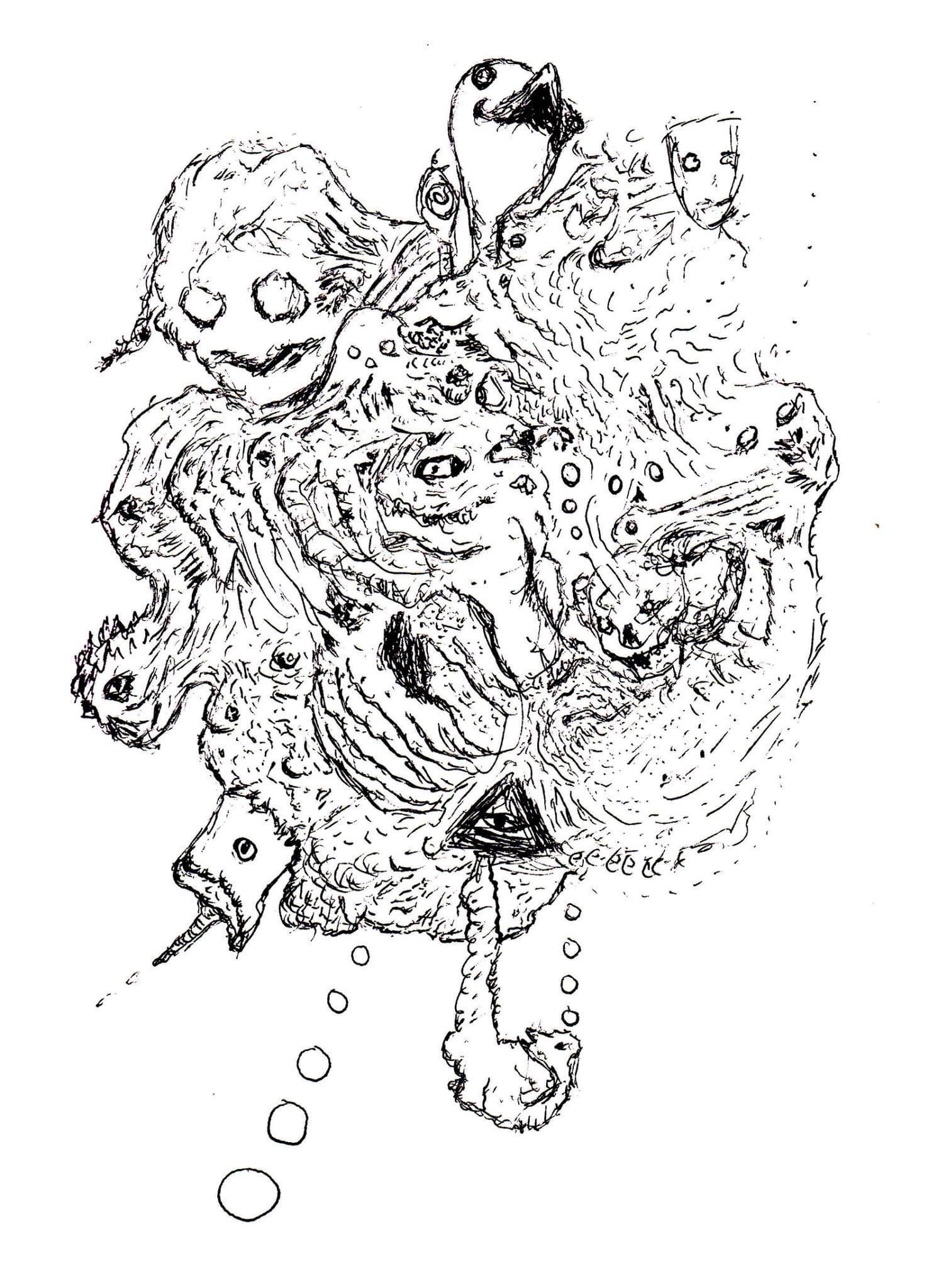 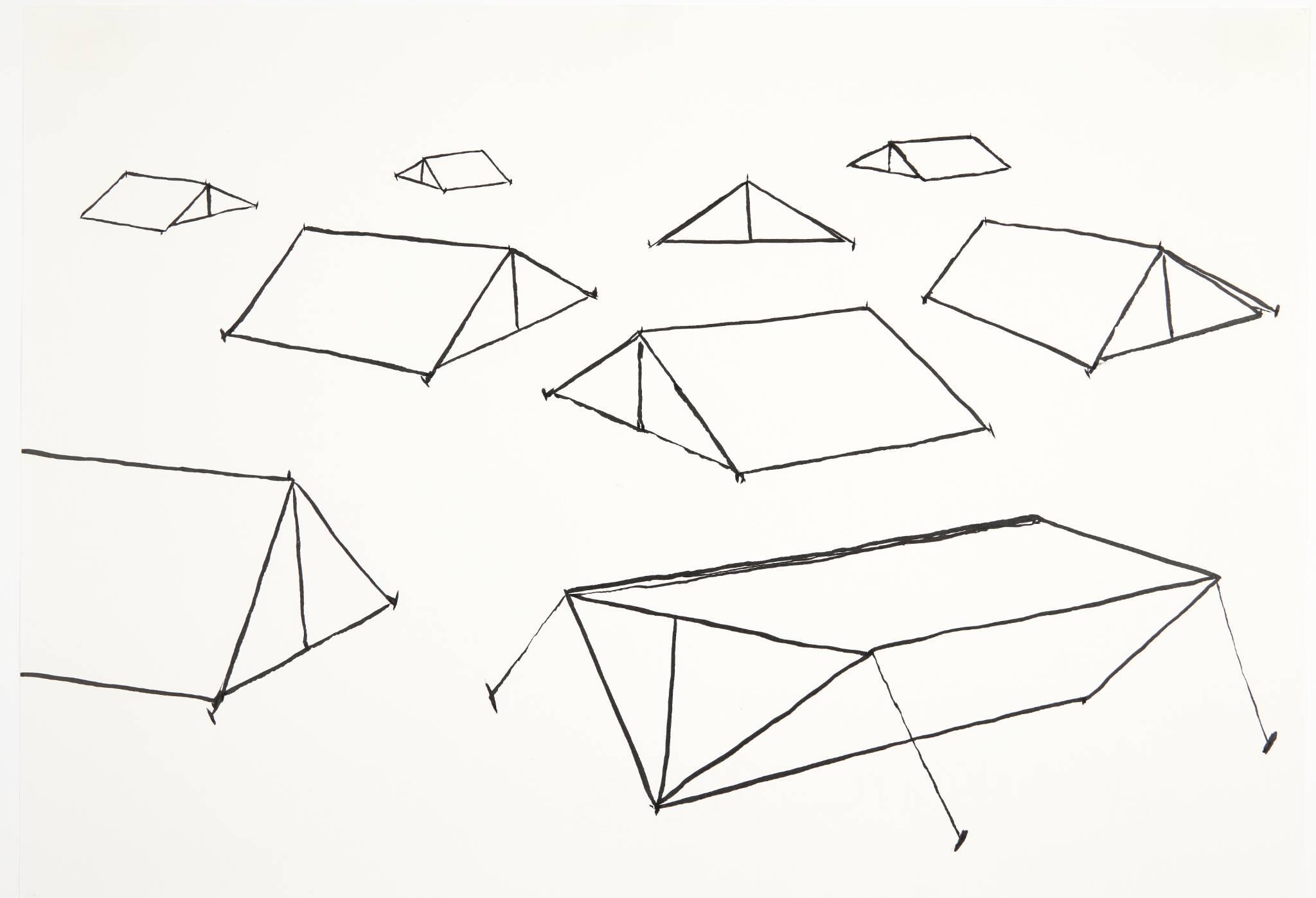 A
B
VORKS NÆSTE KLASSIKER
Krejlersafari
Pia eller Picasso
Pimp min pølsetang
Wish eller Wegner
IKEA eller ICA
100
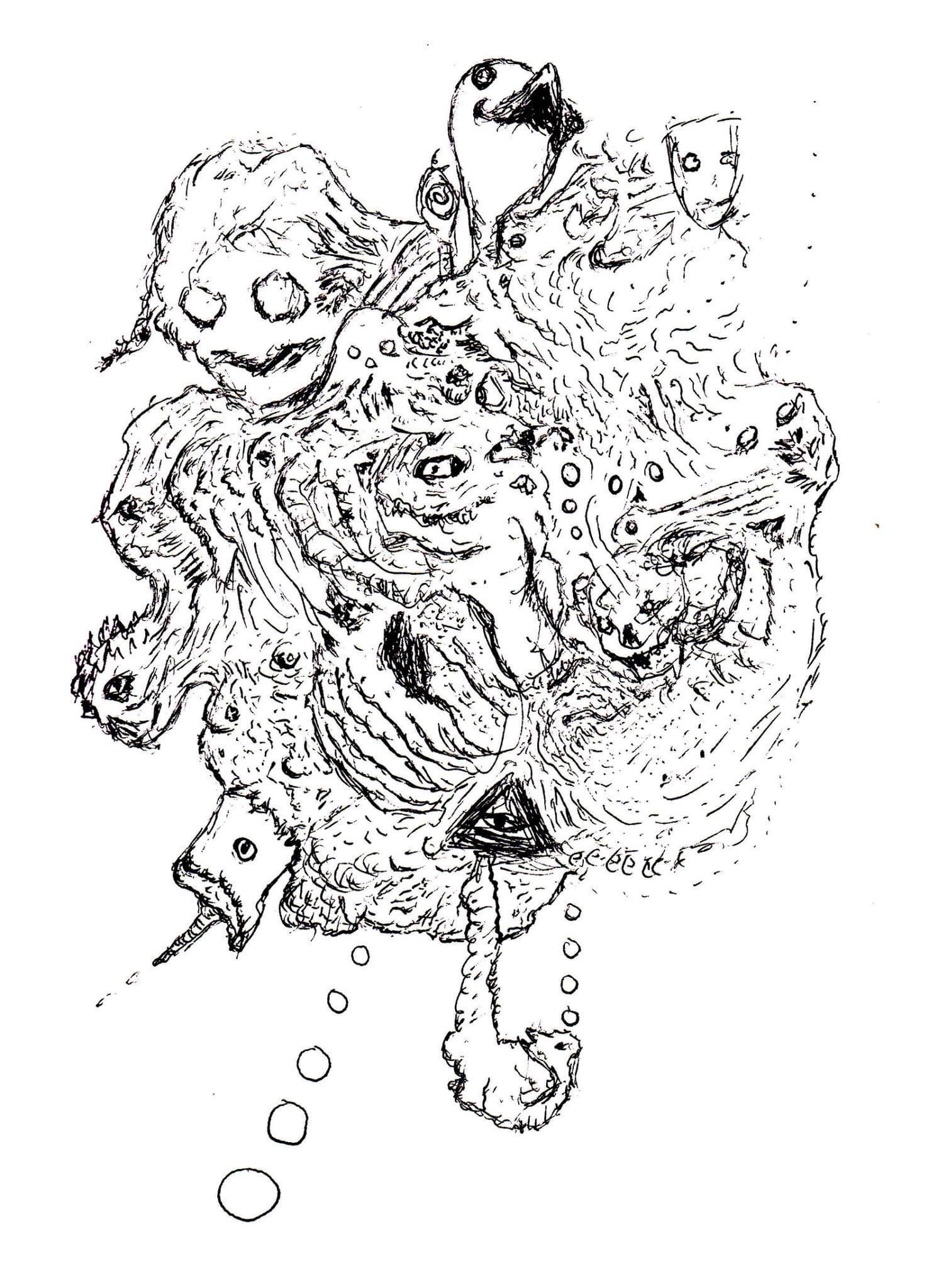 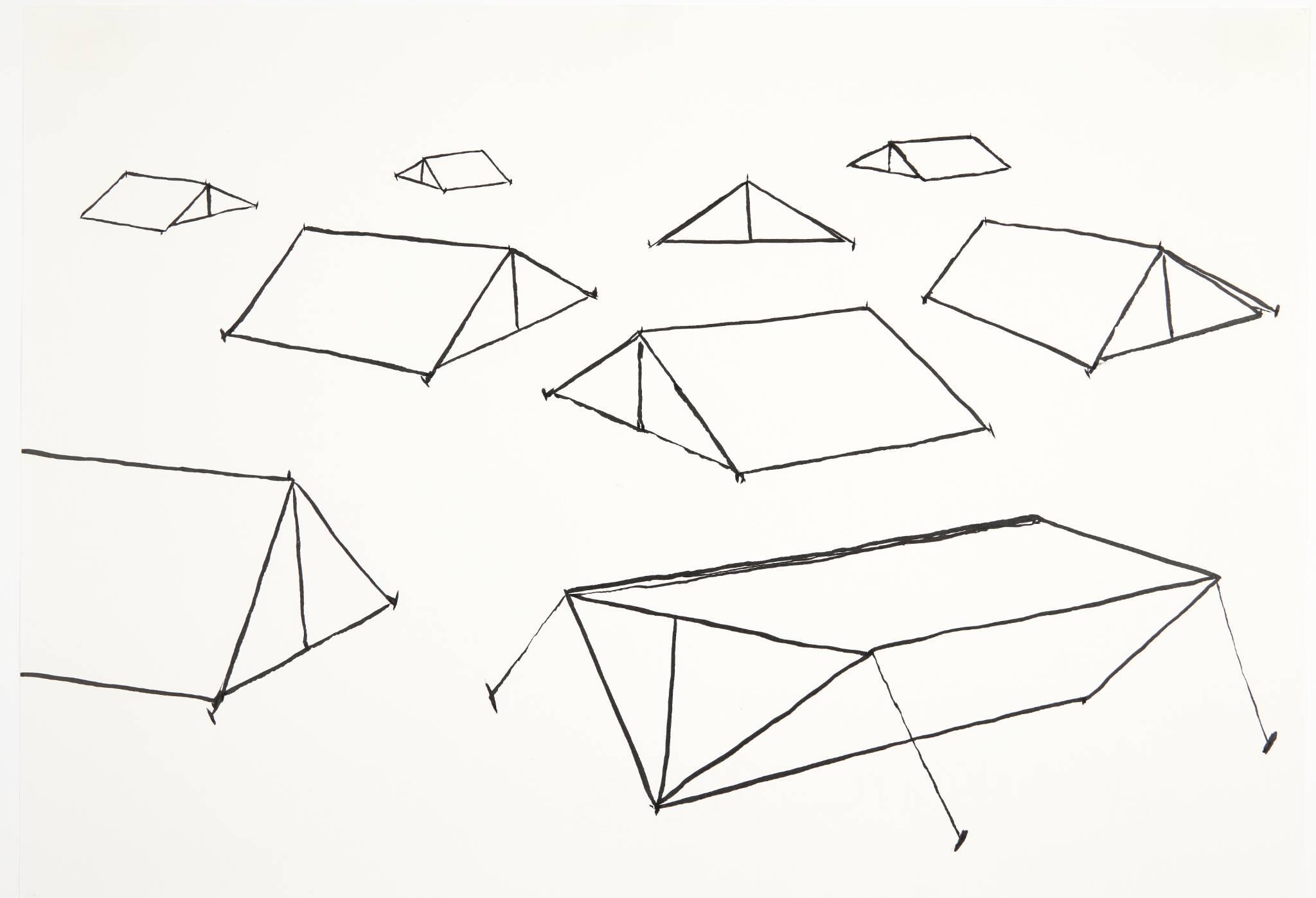 Picasso: Al Masson, Salon
Pia: 13
VORKS NÆSTE KLASSIKER
Krejlersafari
Pia eller Picasso
Pimp min pølsetang
Wish eller Wegner
IKEA eller ICA
200
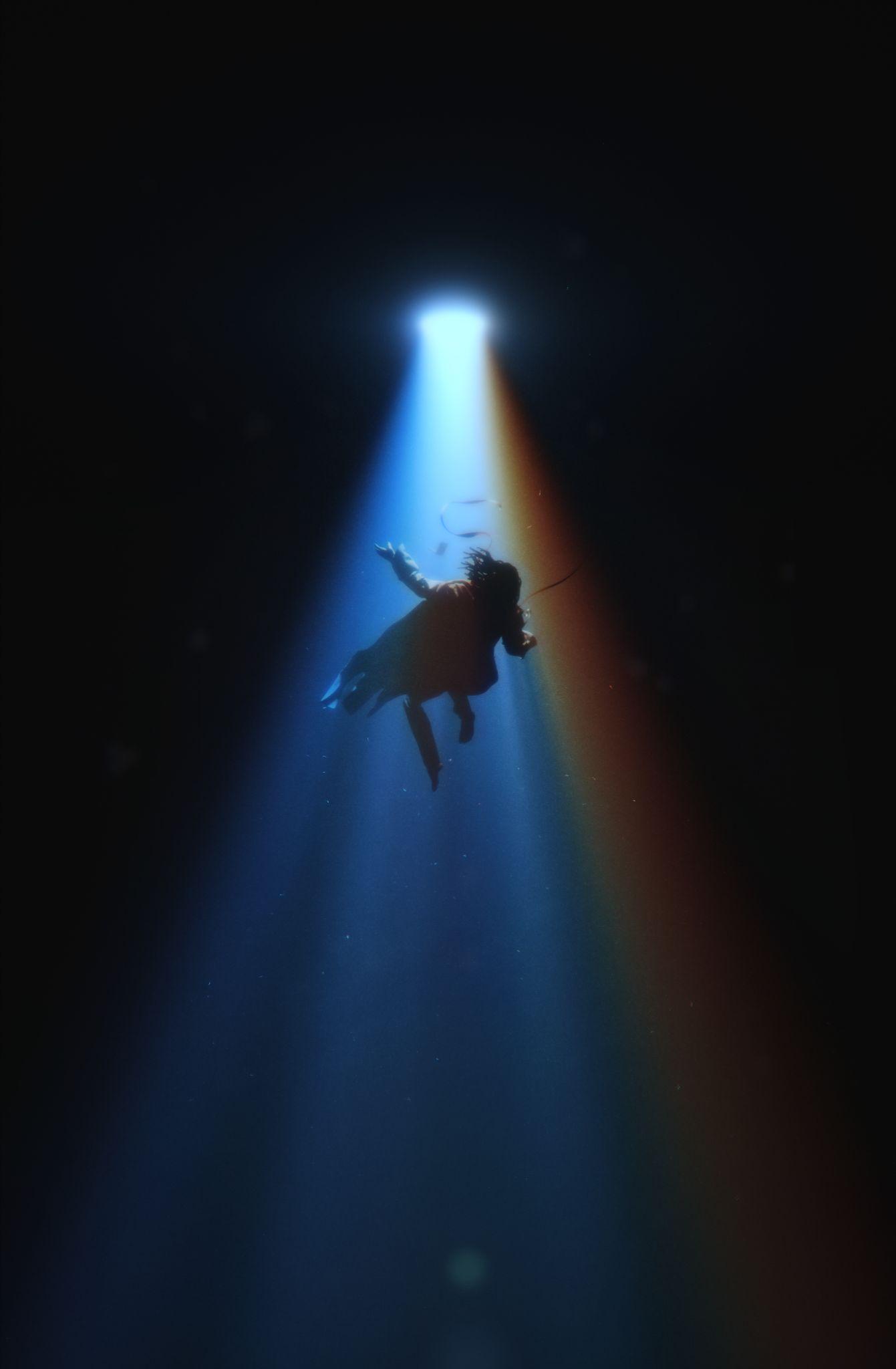 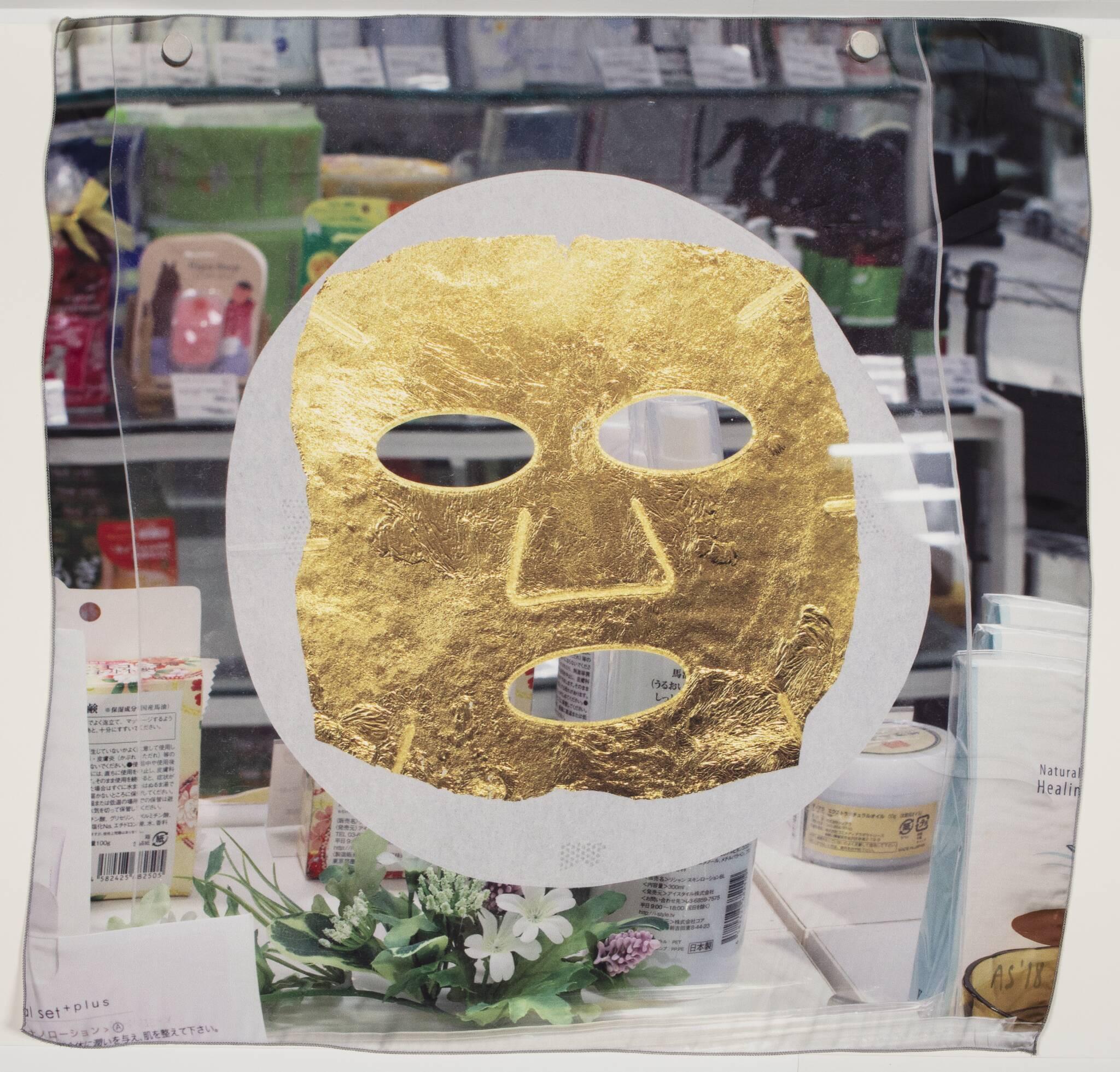 B
A
VORKS NÆSTE KLASSIKER
Krejlersafari
Pia eller Picasso
Pimp min pølsetang
Wish eller Wegner
IKEA eller ICA
200
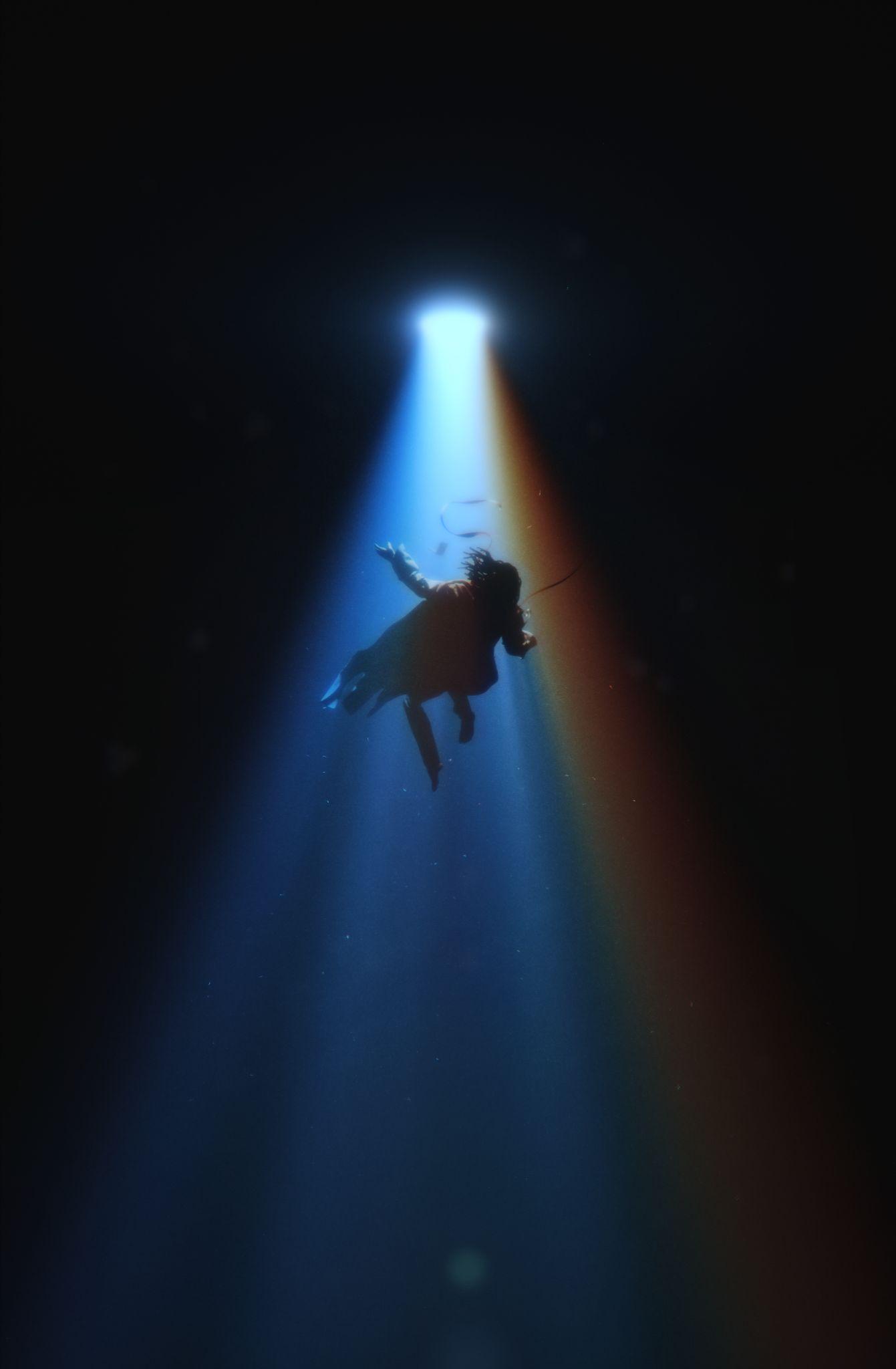 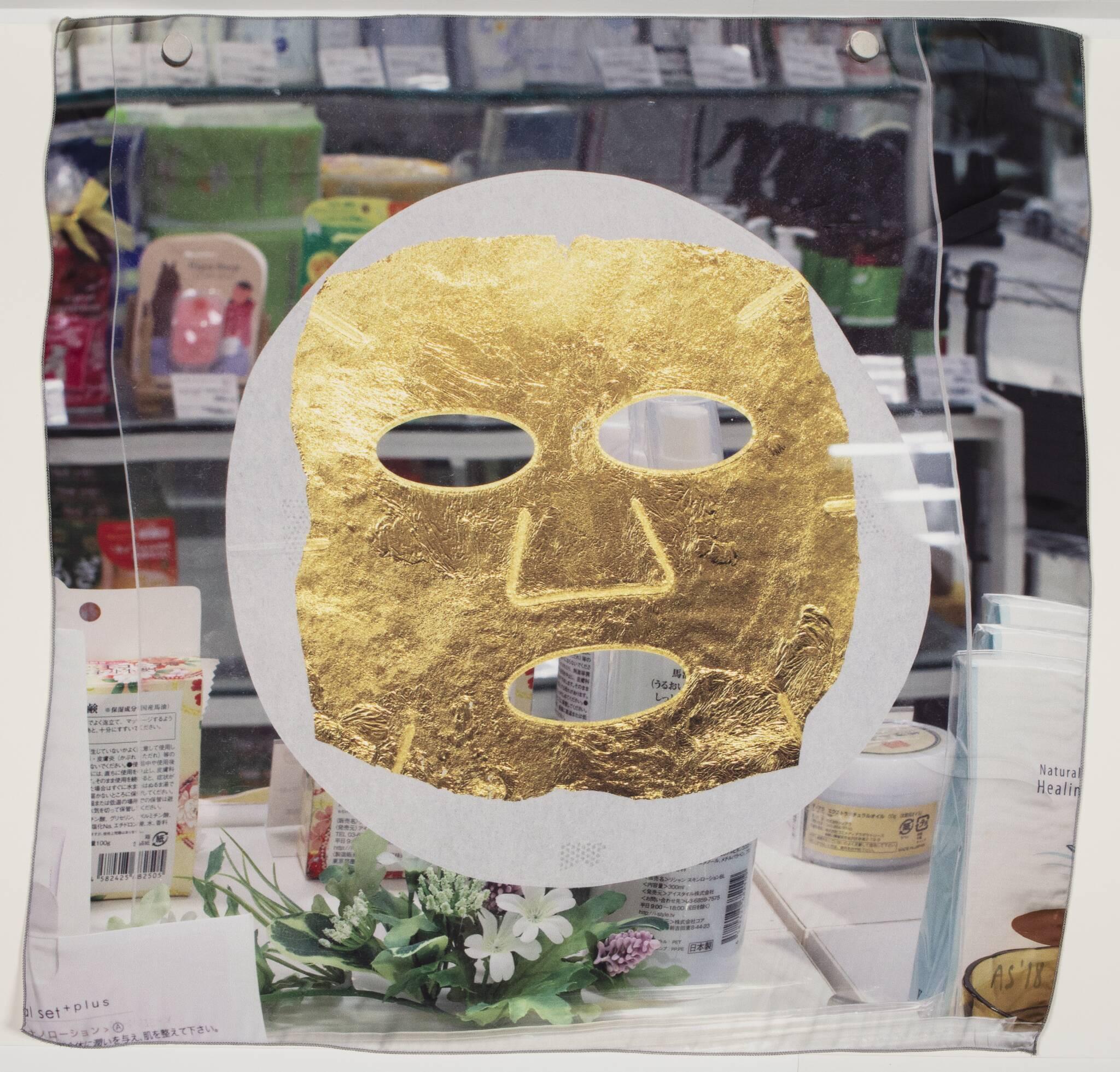 Picasso: Amalie Smith, Of their peculiar light
Pia: Spectrum
VORKS NÆSTE KLASSIKER
Krejlersafari
Pia eller Picasso
Pimp min pølsetang
Wish eller Wegner
IKEA eller ICA
300
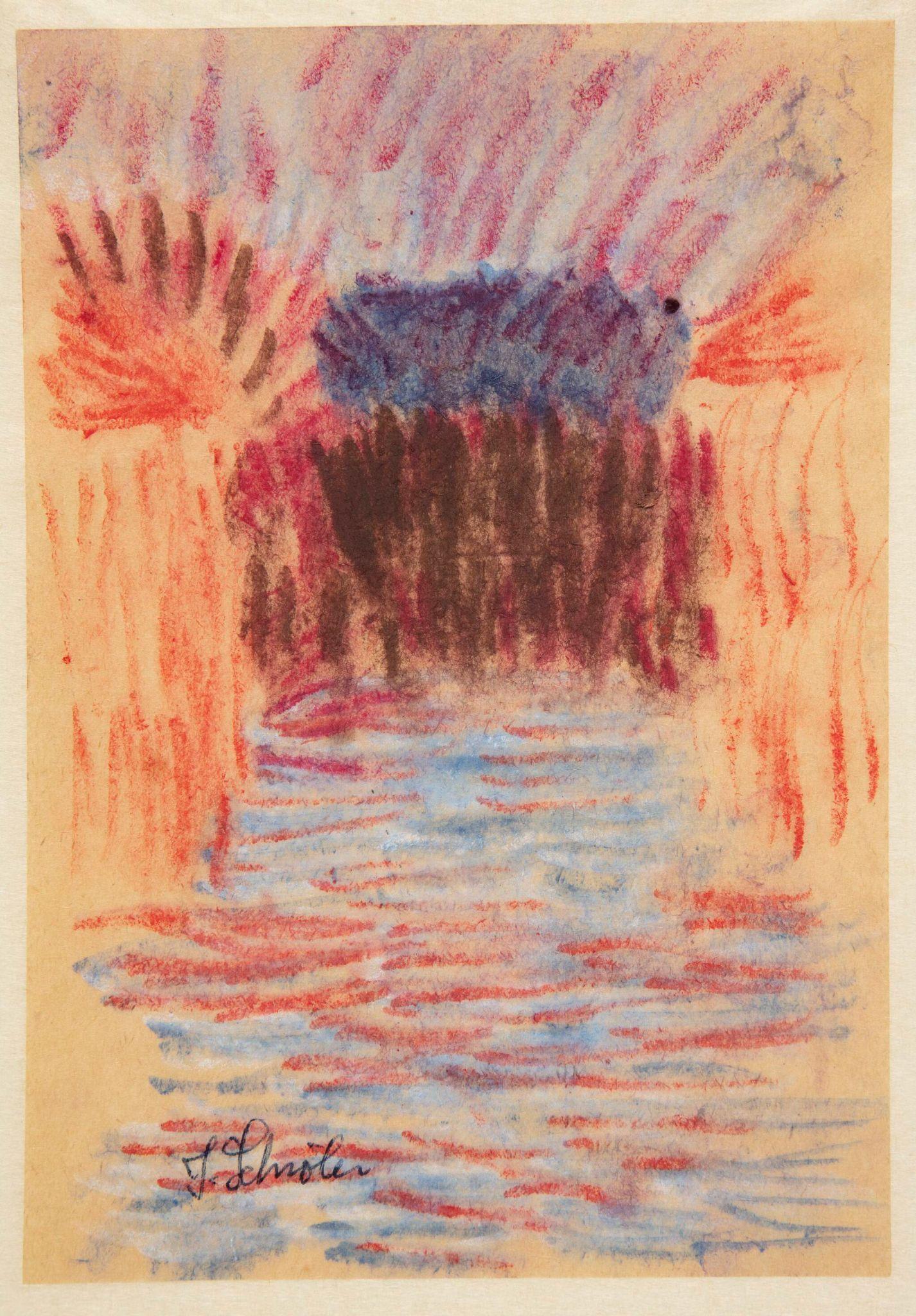 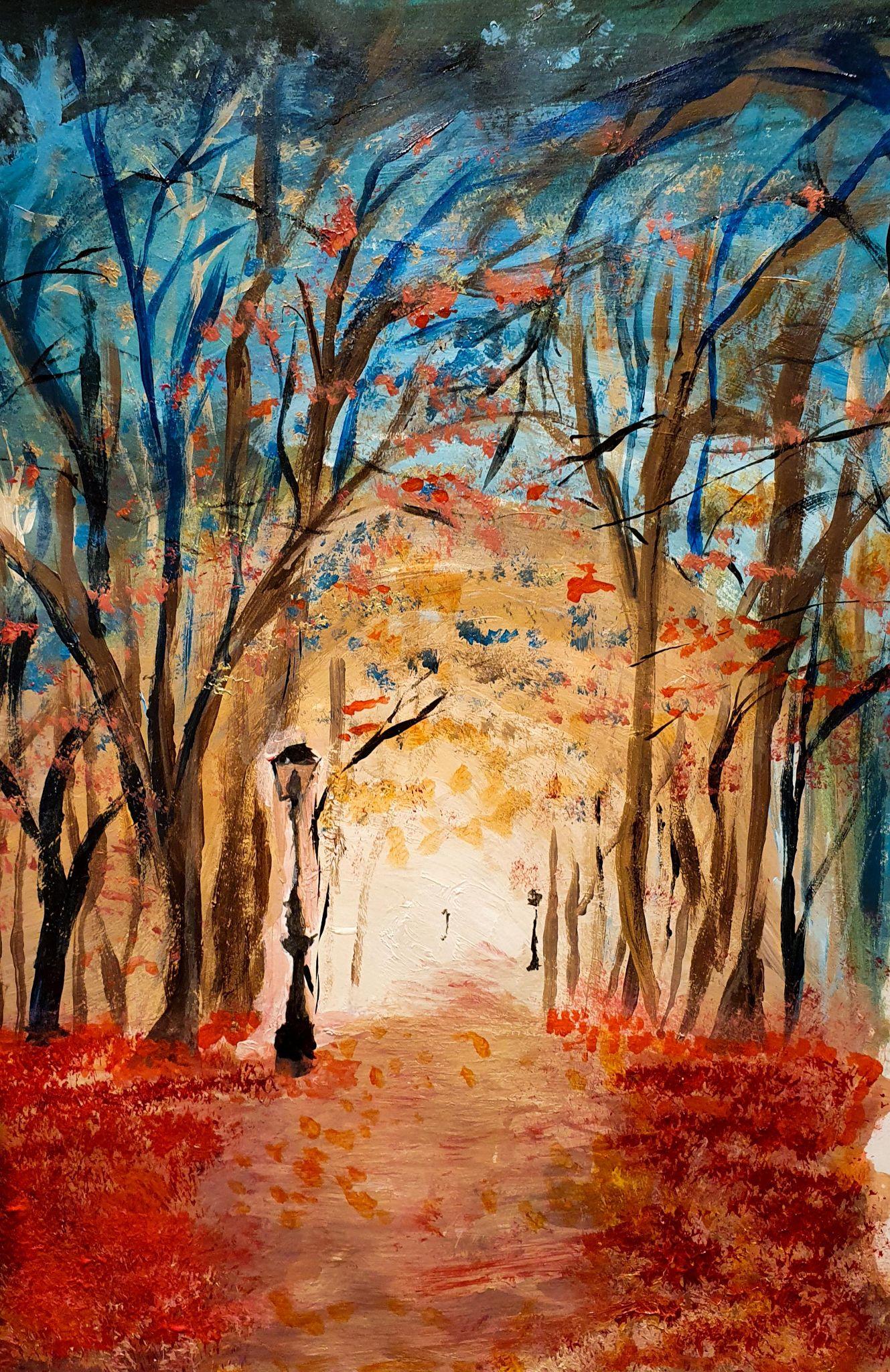 B
A
VORKS NÆSTE KLASSIKER
Krejlersafari
Pia eller Picasso
Pimp min pølsetang
Wish eller Wegner
IKEA eller ICA
300
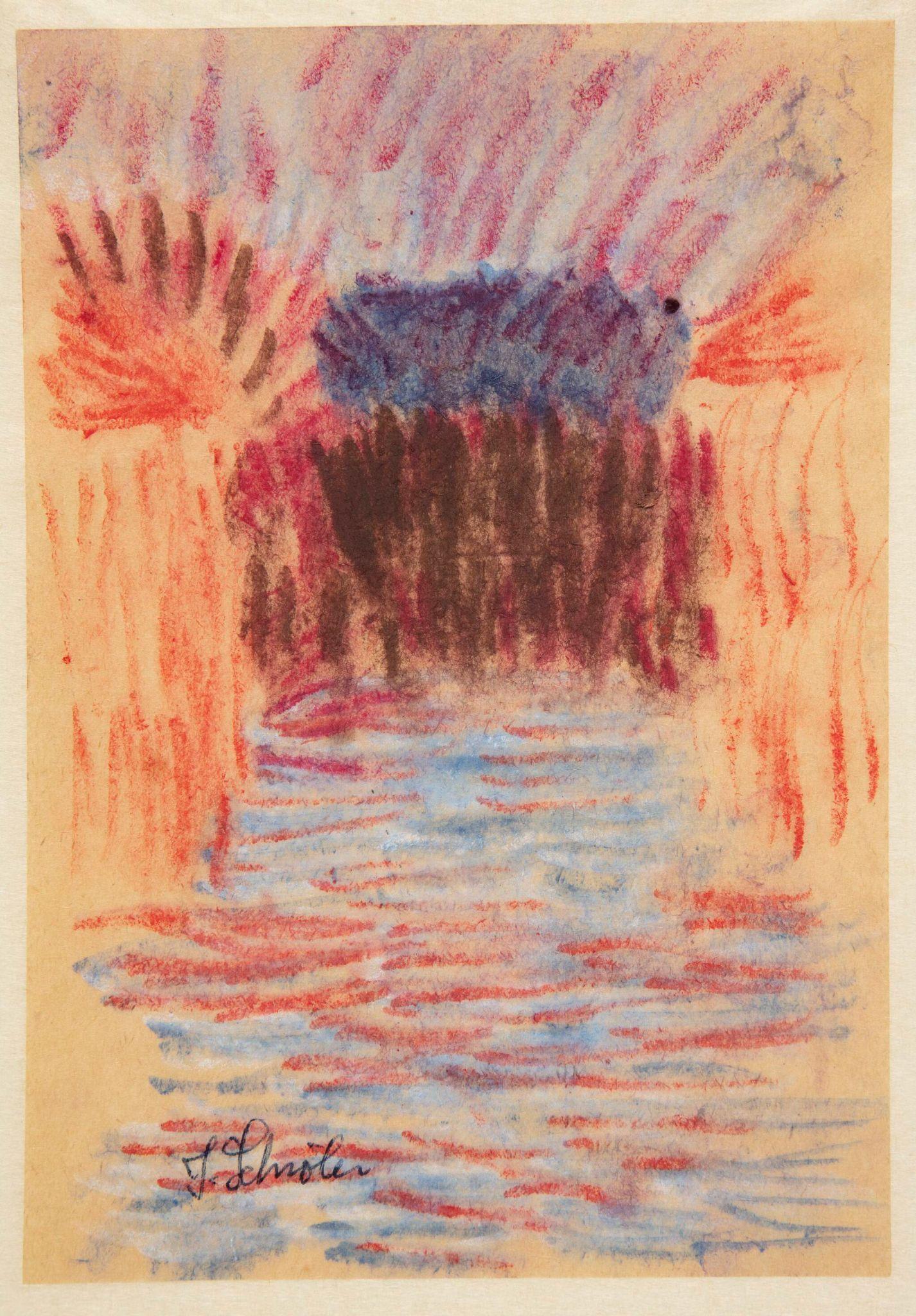 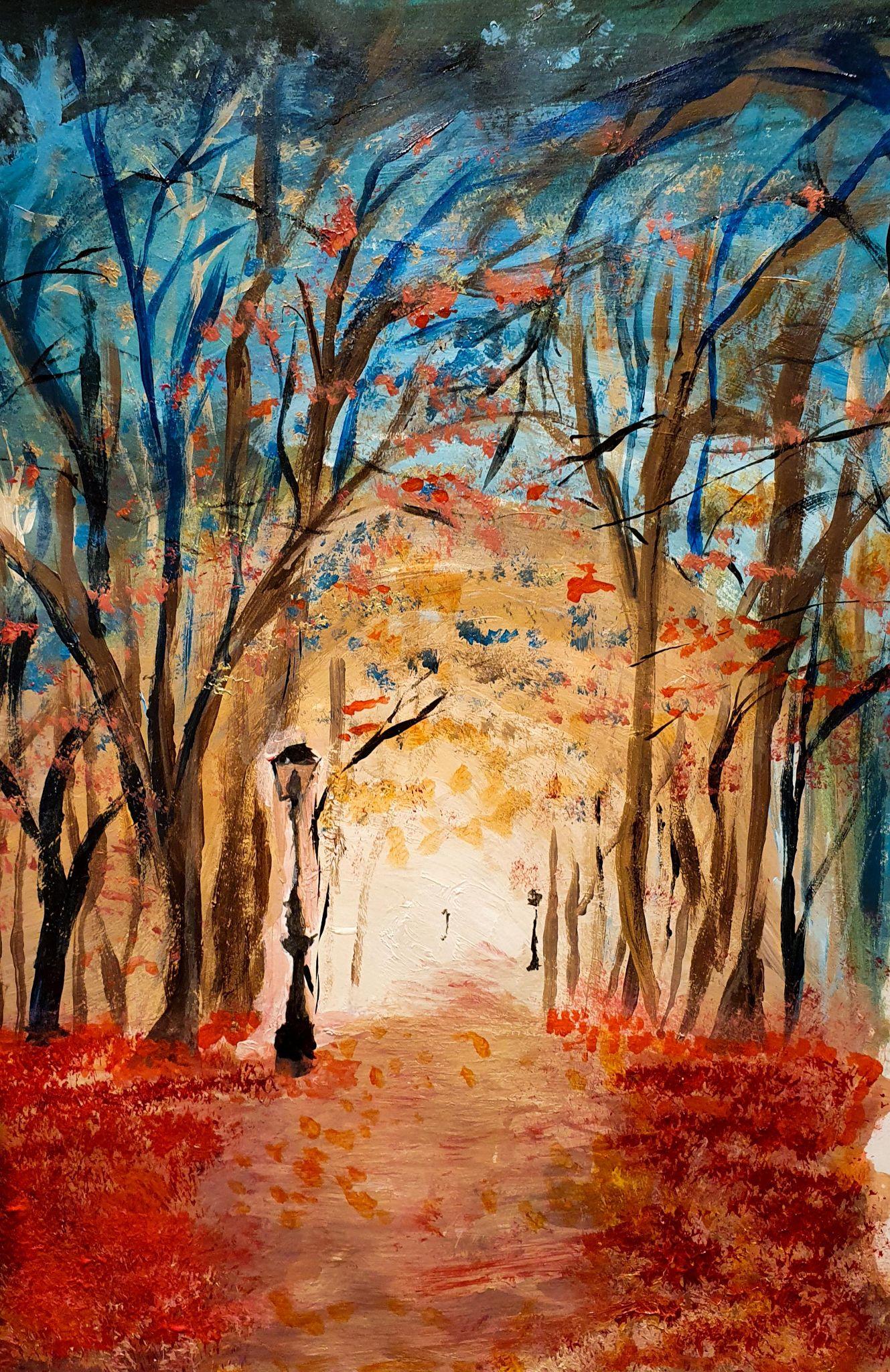 Pia: Forest Road
Picasso: Inge Schiöler, fra St. Jörgens Sjukhus
VORKS NÆSTE KLASSIKER
Krejlersafari
Pia eller Picasso
Pimp min pølsetang
Wish eller Wegner
IKEA eller ICA
400
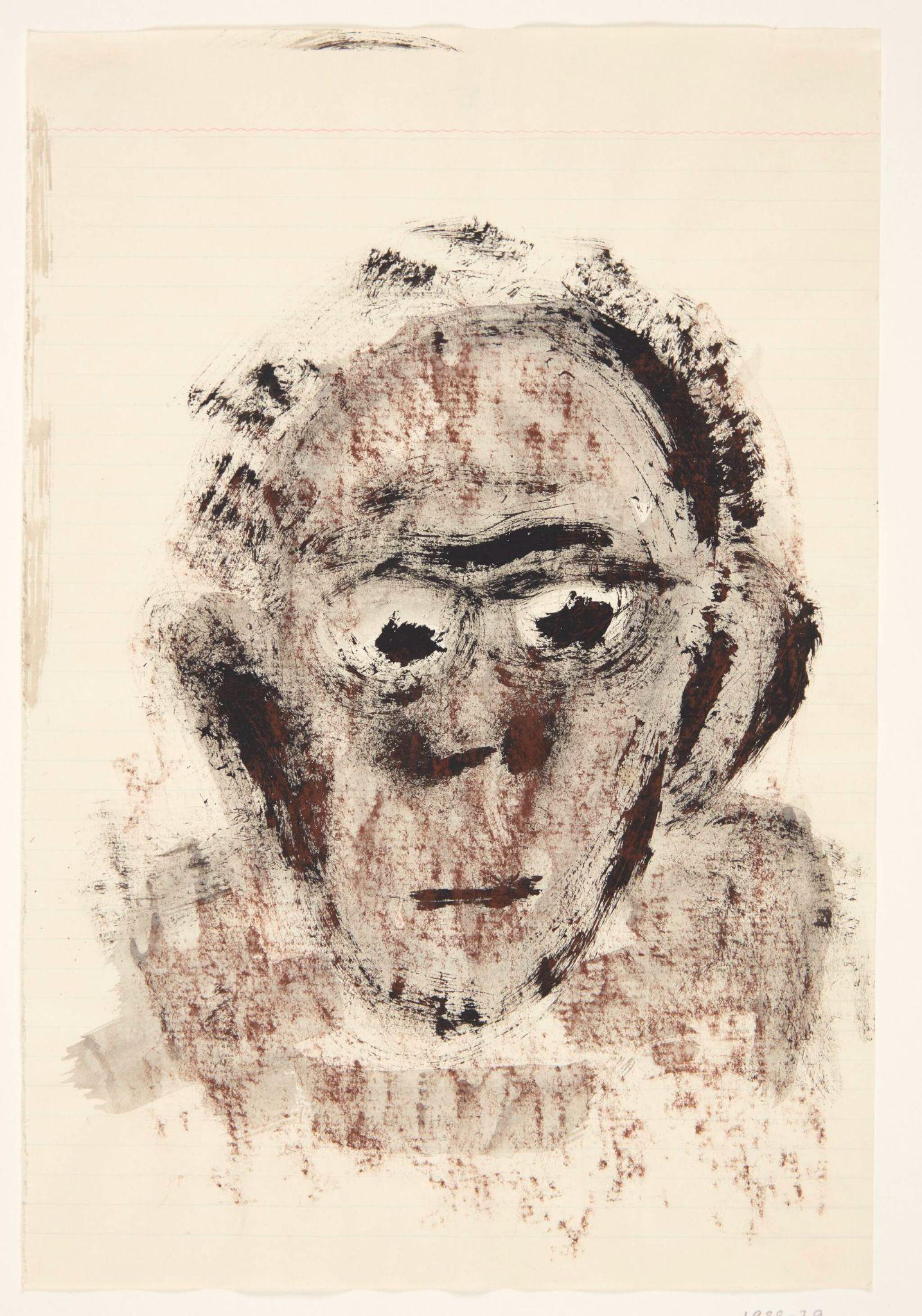 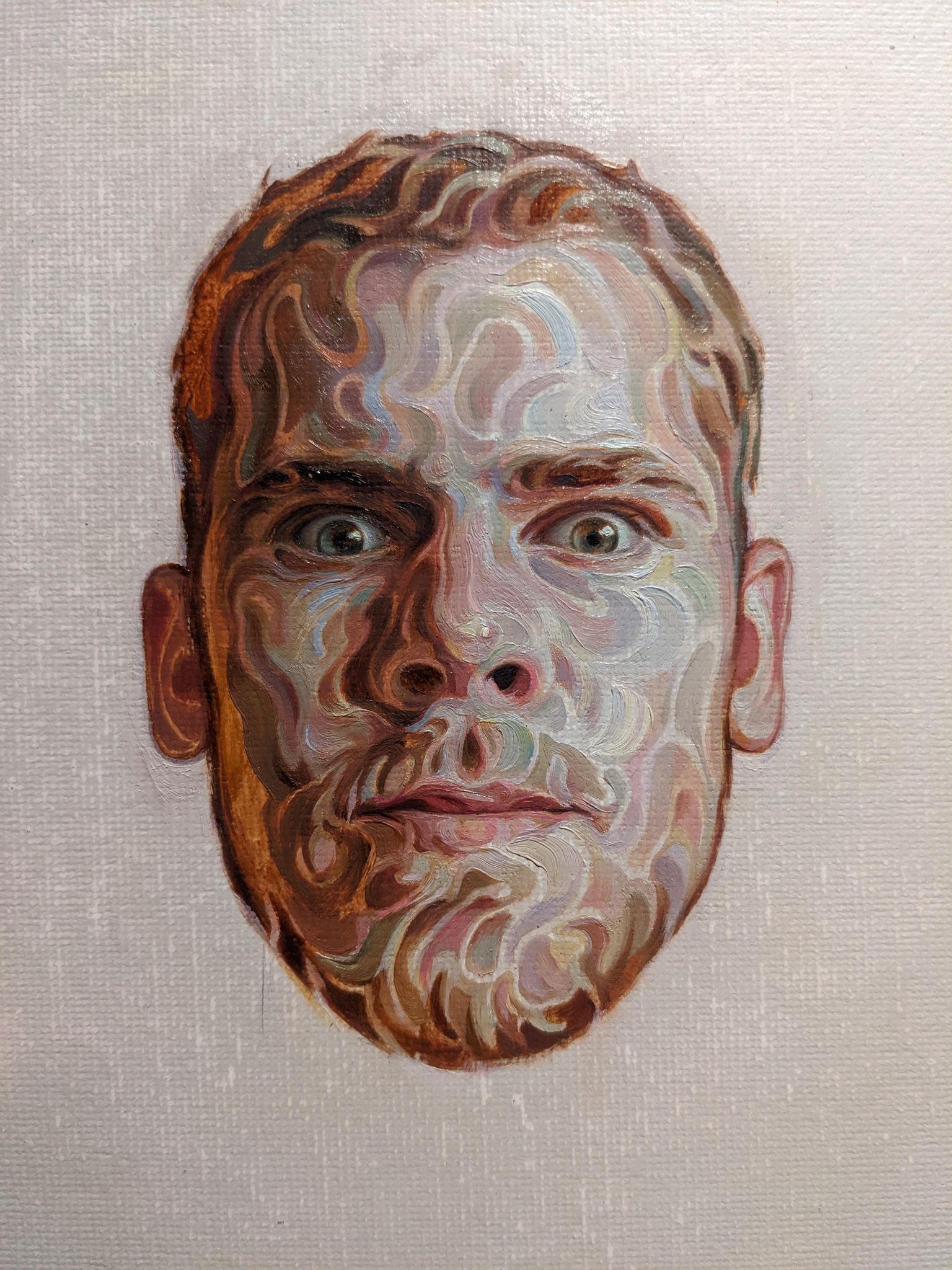 B
A
VORKS NÆSTE KLASSIKER
Krejlersafari
Pia eller Picasso
Pimp min pølsetang
Wish eller Wegner
IKEA eller ICA
400
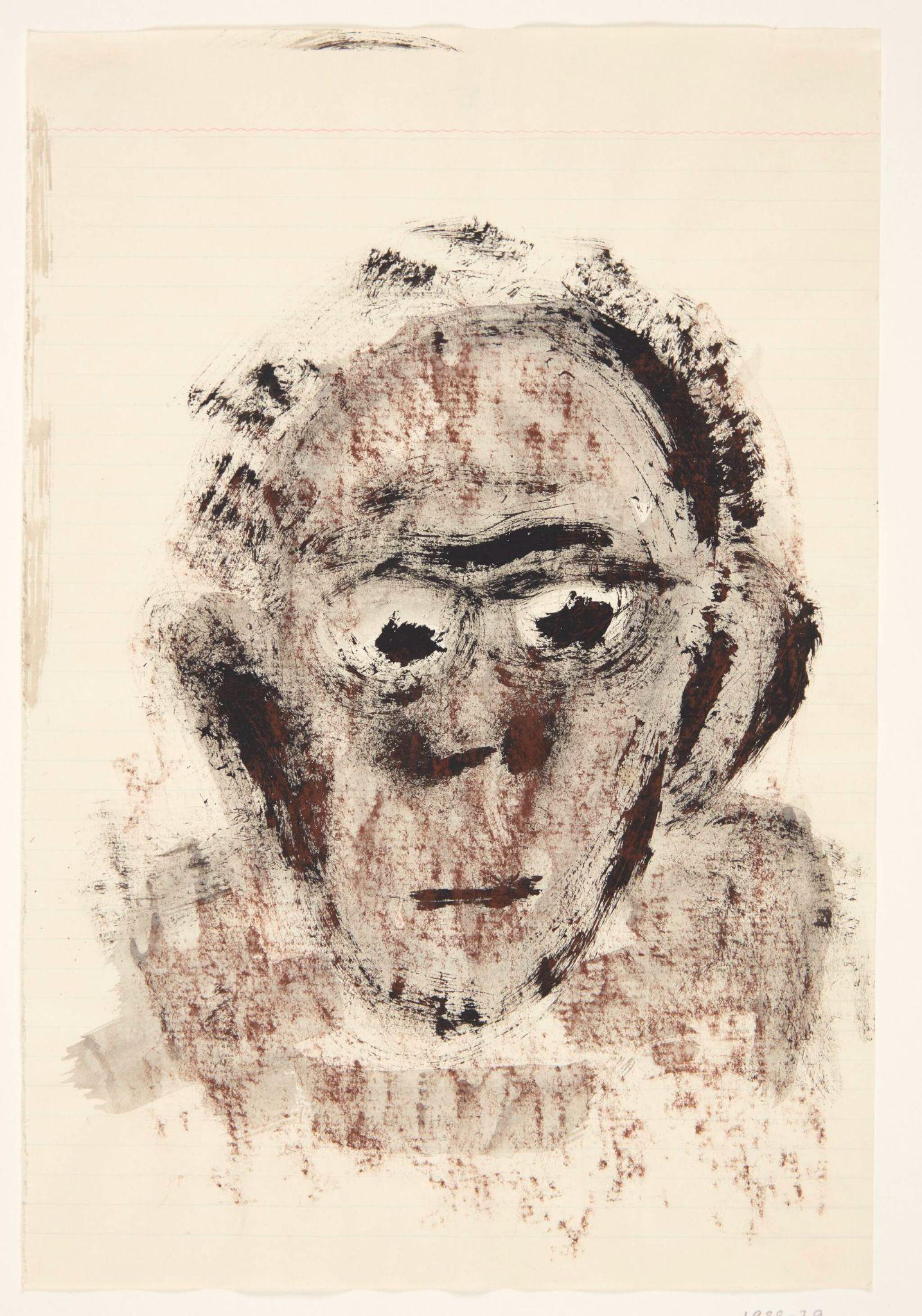 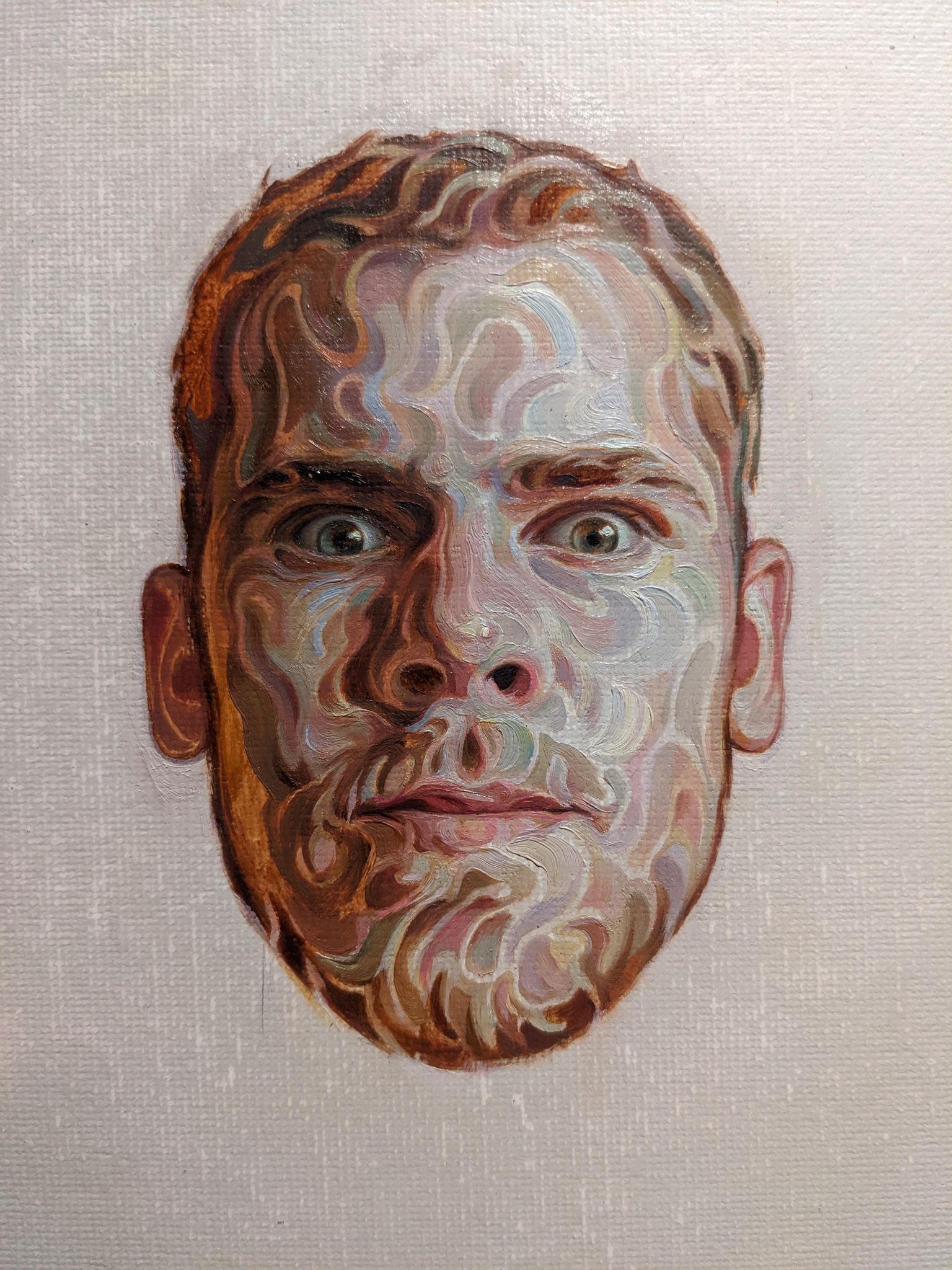 Pia: Self portrait
Picasso: Rosemarie Trockel, Hoffnung
VORKS NÆSTE KLASSIKER
Krejlersafari
Pia eller Picasso
Pimp min pølsetang
Wish eller Wegner
IKEA eller ICA
BONUS
???
VORKS NÆSTE KLASSIKER
Krejlersafari
Pia eller Picasso
Pimp min pølsetang
Wish eller Wegner
IKEA eller ICA
design og byg en telefonholder på 10 min.
???
VORKS NÆSTE KLASSIKER
Krejlersafari
Pia eller Picasso
Pimp min pølsetang
Wish eller Wegner
IKEA eller ICA
3 min.
sandpapir
100
VORKS NÆSTE KLASSIKER
Krejlersafari
Pia eller Picasso
Pimp min pølsetang
Wish eller Wegner
IKEA eller ICA
Bedømmelse
100
VORKS NÆSTE KLASSIKER
Krejlersafari
Pia eller Picasso
Pimp min pølsetang
Wish eller Wegner
IKEA eller ICA
5 min.
stof til et håndtag
200
VORKS NÆSTE KLASSIKER
Krejlersafari
Pia eller Picasso
Pimp min pølsetang
Wish eller Wegner
IKEA eller ICA
Bedømmelse
200
VORKS NÆSTE KLASSIKER
Krejlersafari
Pia eller Picasso
Pimp min pølsetang
Wish eller Wegner
IKEA eller ICA
BONUS
???
VORKS NÆSTE KLASSIKER
Krejlersafari
Pia eller Picasso
Pimp min pølsetang
Wish eller Wegner
IKEA eller ICA
byg det højeste tårn 
i papir og tape
???
VORKS NÆSTE KLASSIKER
Krejlersafari
Pia eller Picasso
Pimp min pølsetang
Wish eller Wegner
IKEA eller ICA
4 min.
spray og tape
400
VORKS NÆSTE KLASSIKER
Krejlersafari
Pia eller Picasso
Pimp min pølsetang
Wish eller Wegner
IKEA eller ICA
Bedømmelse
400
VORKS NÆSTE KLASSIKER
Krejlersafari
Pia eller Picasso
Pimp min pølsetang
Wish eller Wegner
IKEA eller ICA
5 min.
krog
500
VORKS NÆSTE KLASSIKER
Krejlersafari
Pia eller Picasso
Pimp min pølsetang
Wish eller Wegner
IKEA eller ICA
Bedømmelse
500
VORKS NÆSTE KLASSIKER
Krejlersafari
Pia eller Picasso
Pimp min pølsetang
Wish eller Wegner
IKEA eller ICA
100
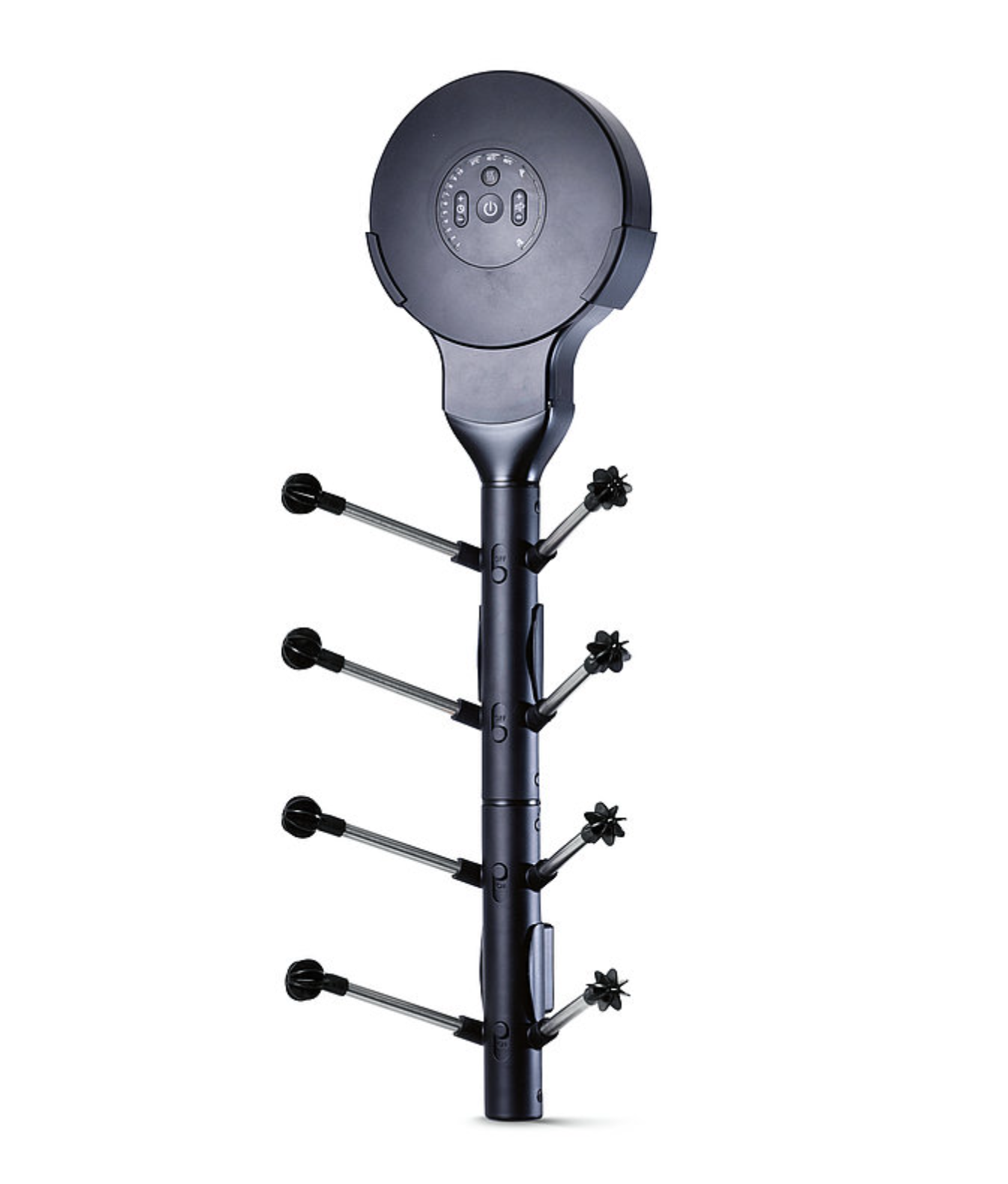 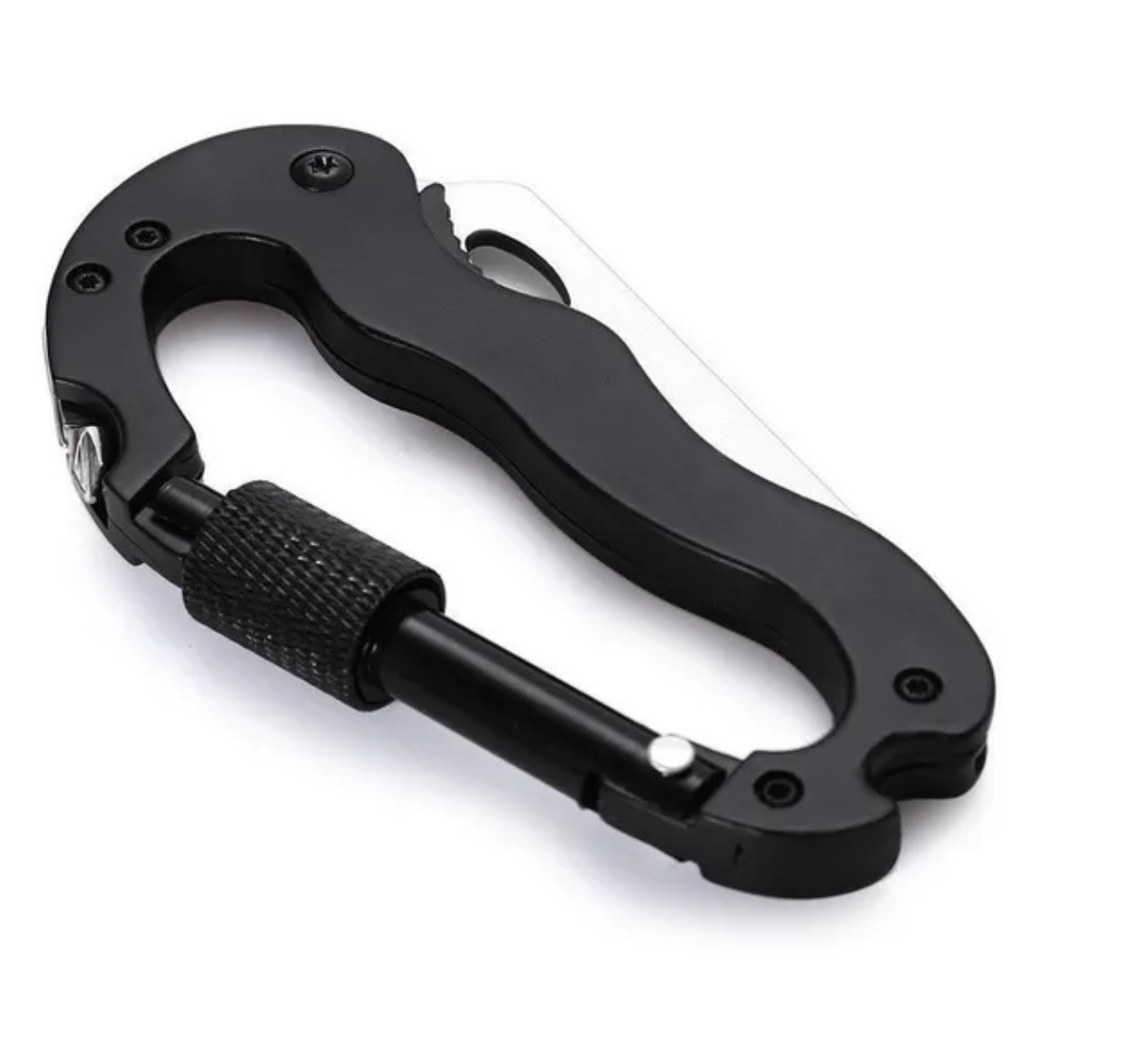 A
B
VORKS NÆSTE KLASSIKER
Krejlersafari
Pia eller Picasso
Pimp min pølsetang
Wish eller Wegner
IKEA eller ICA
100
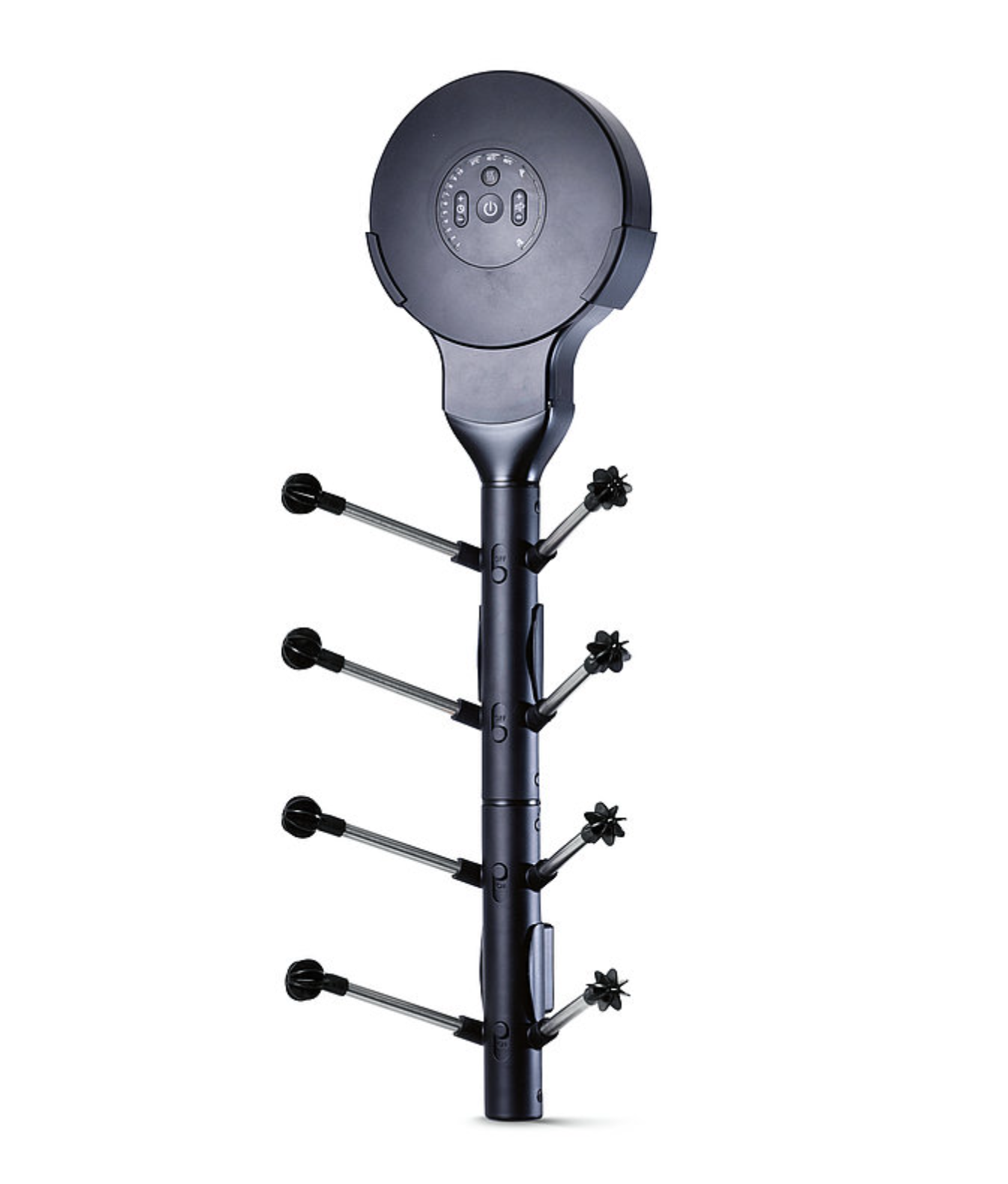 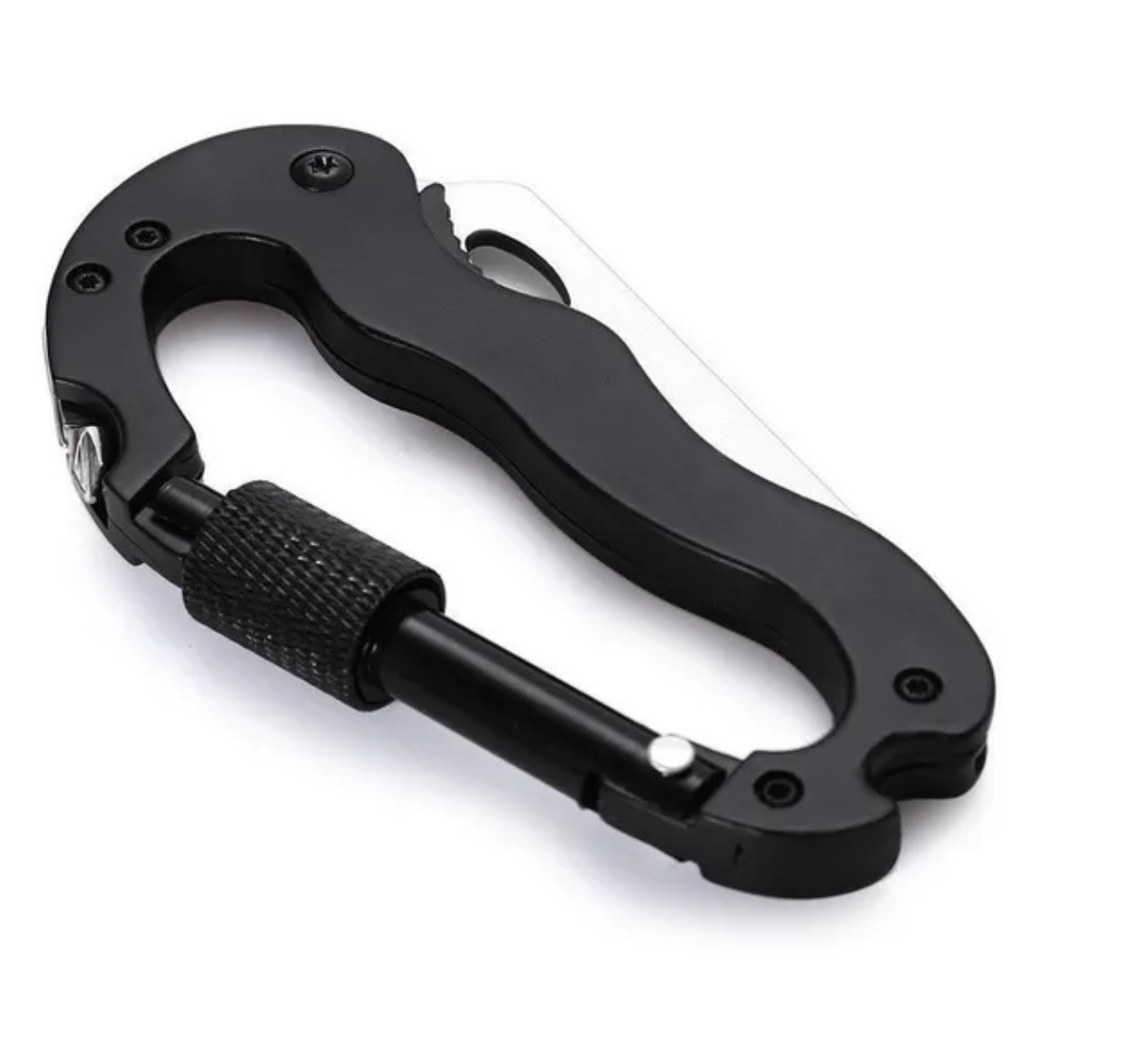 Wegner: hedgehog drying device
Wish: 5-1 carabiner tool
VORKS NÆSTE KLASSIKER
Krejlersafari
Pia eller Picasso
Pimp min pølsetang
Wish eller Wegner
IKEA eller ICA
200
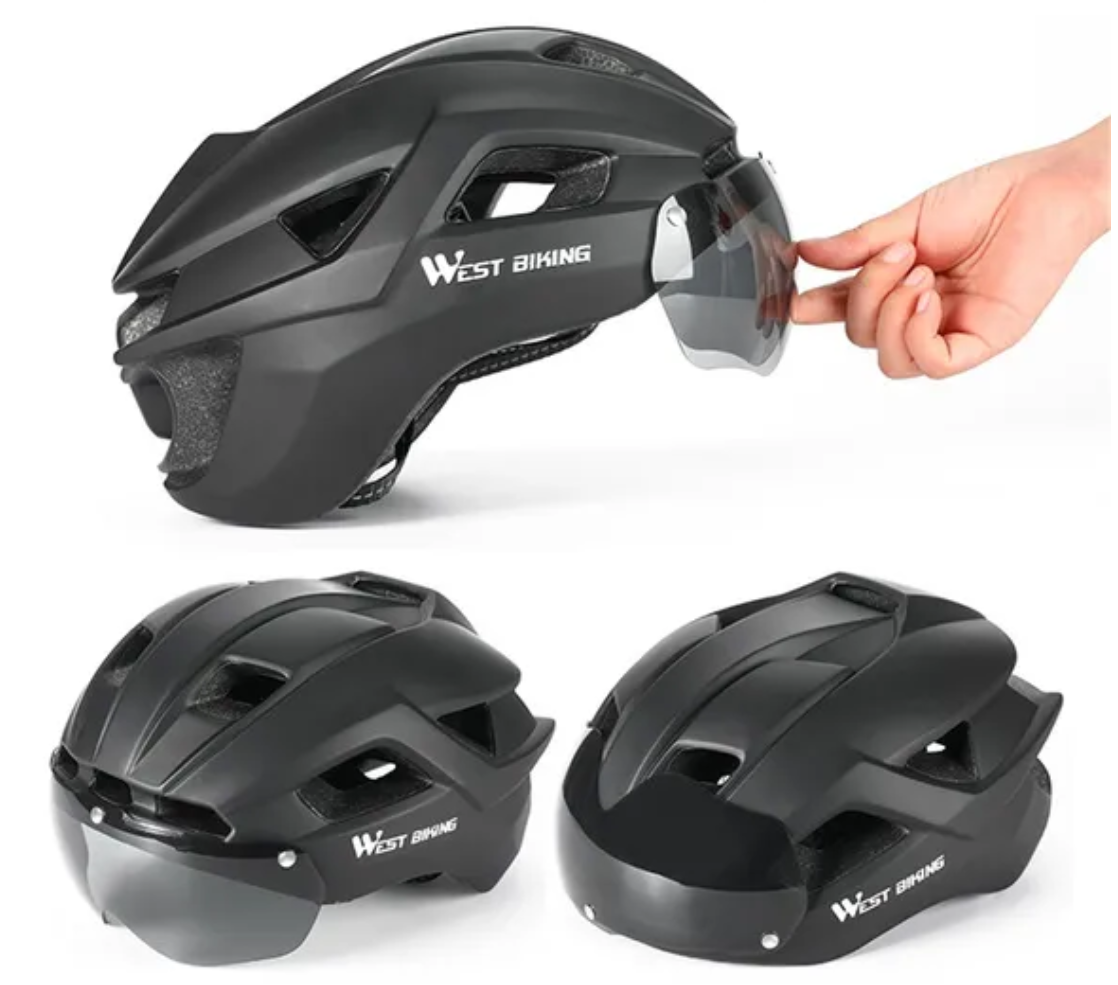 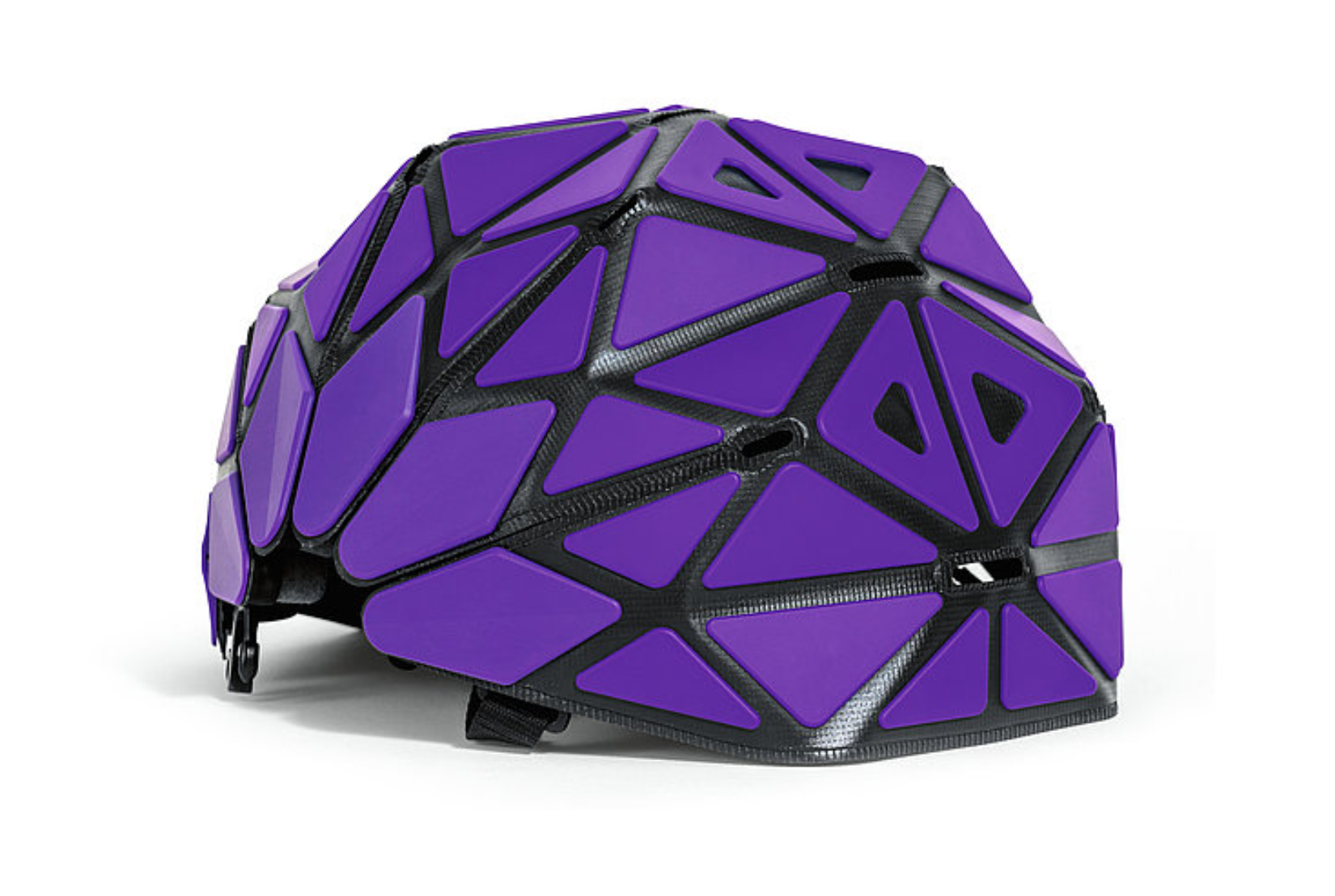 A
B
VORKS NÆSTE KLASSIKER
Krejlersafari
Pia eller Picasso
Pimp min pølsetang
Wish eller Wegner
IKEA eller ICA
200
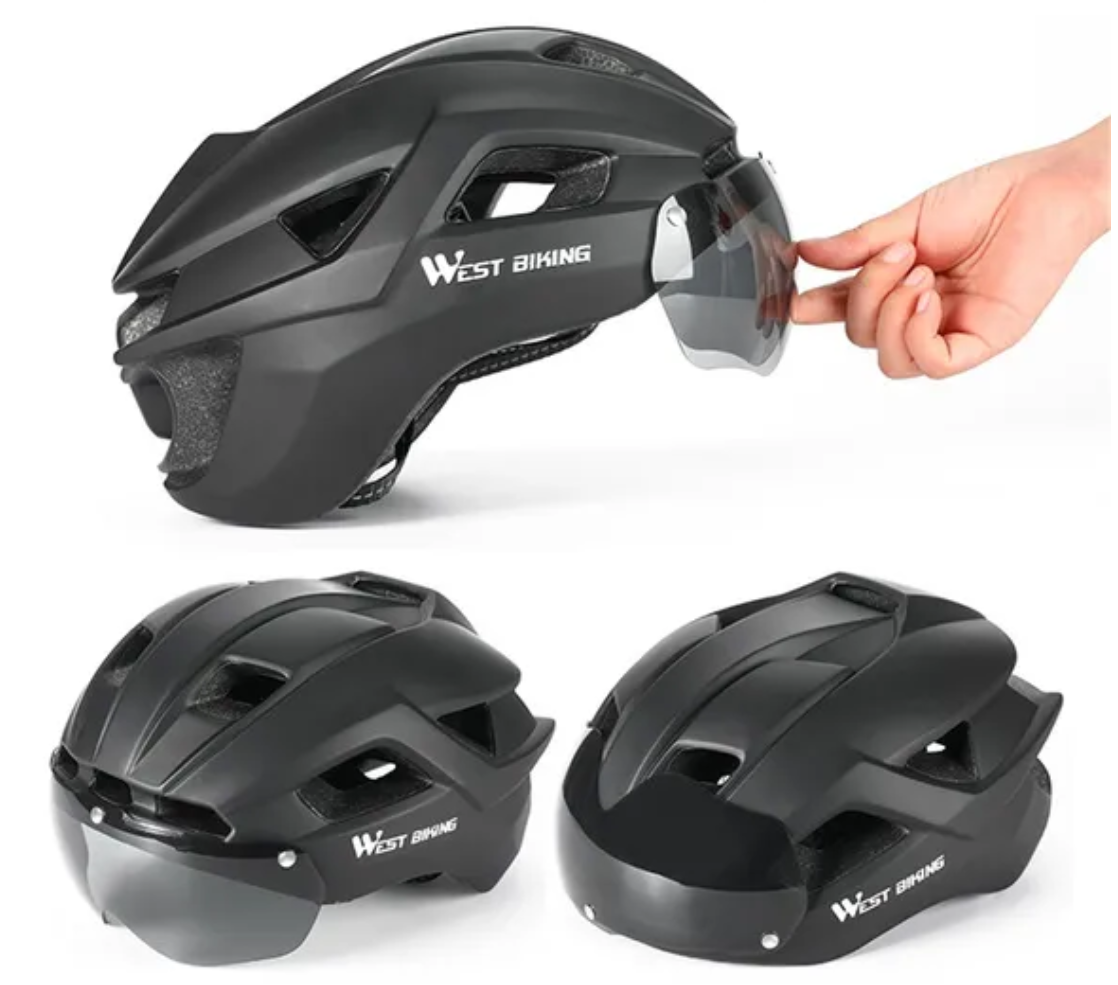 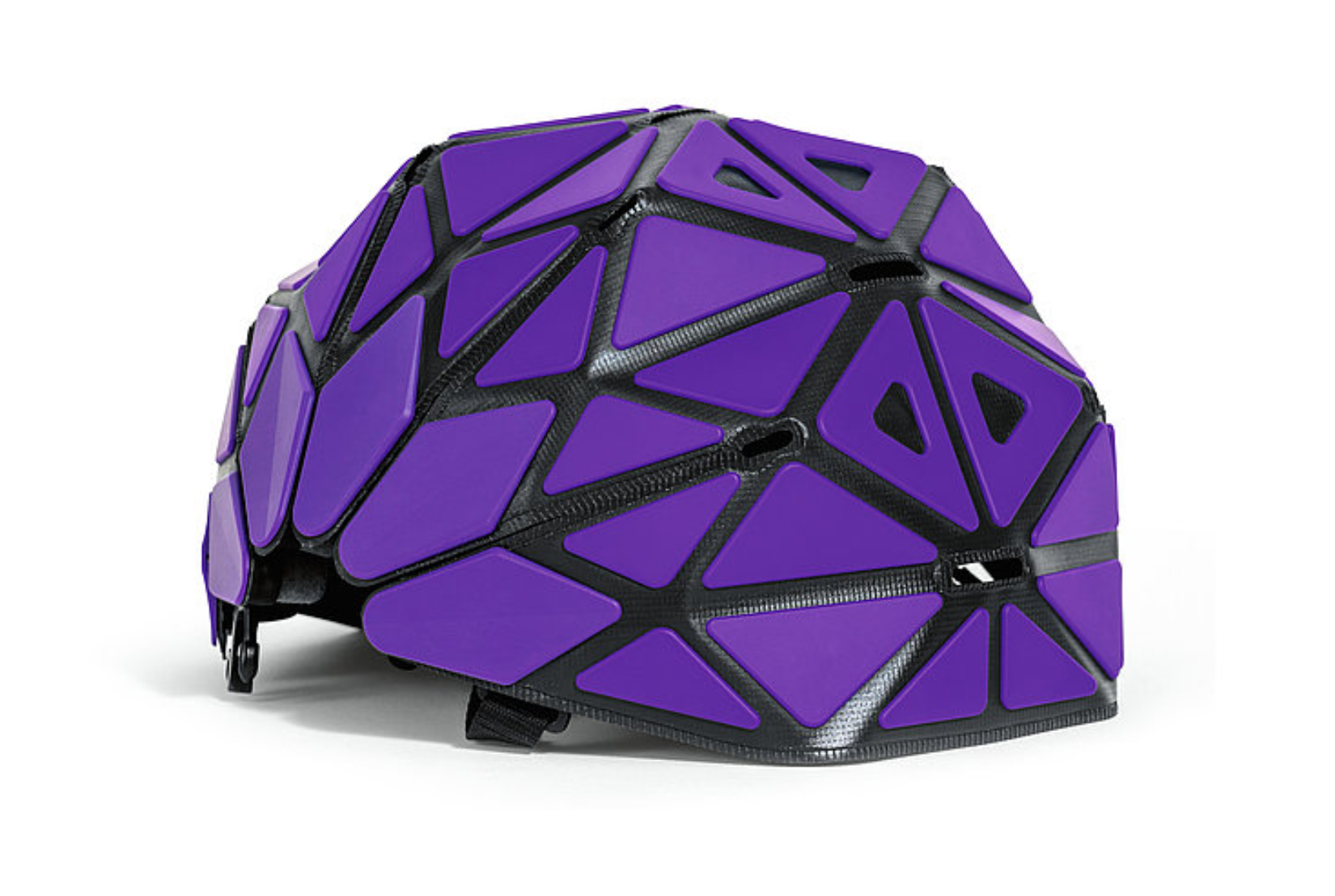 Wish: West Biking Magnetic Helmet
Wegner: RABA cykelhjelm
VORKS NÆSTE KLASSIKER
Krejlersafari
Pia eller Picasso
Pimp min pølsetang
Wish eller Wegner
IKEA eller ICA
300
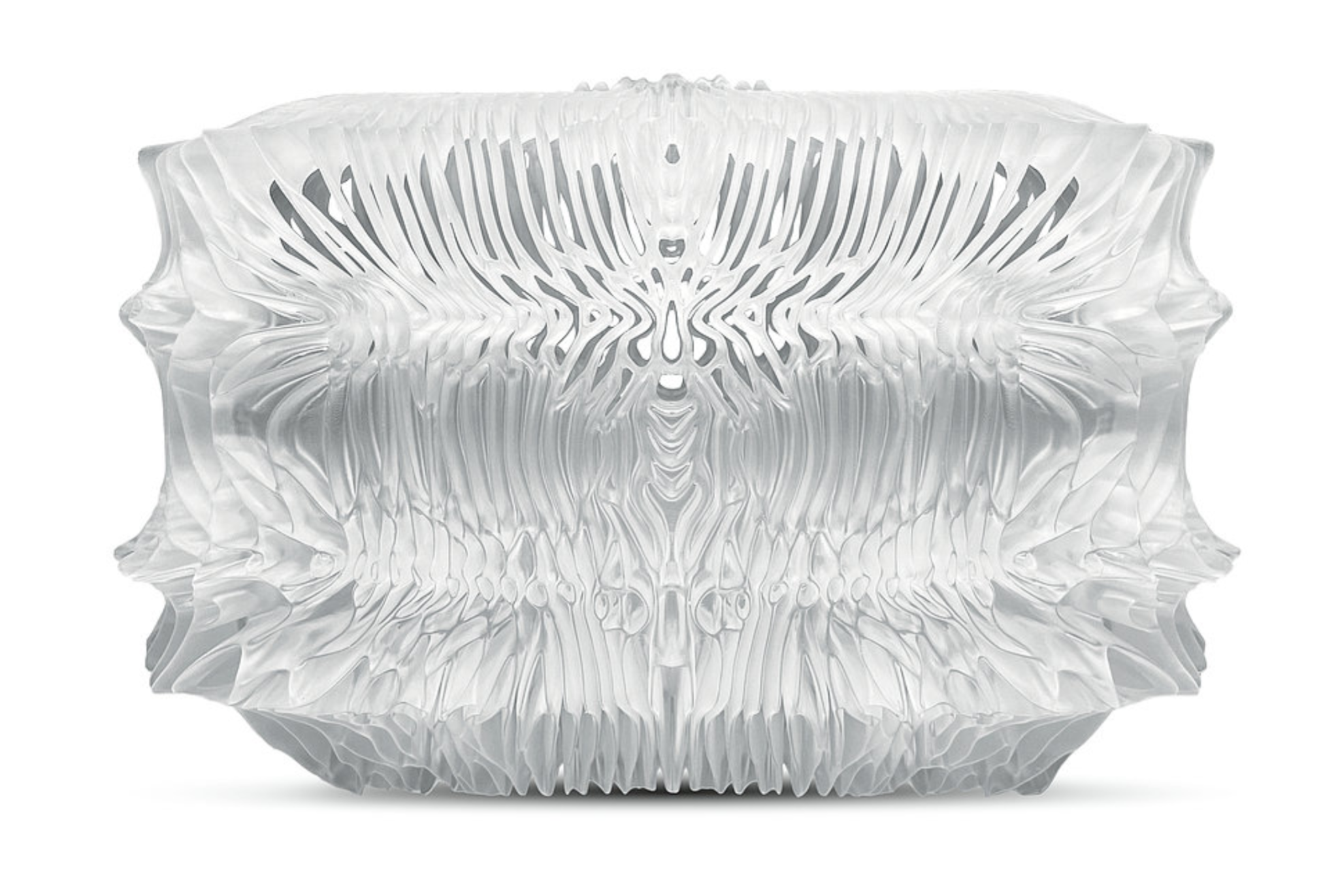 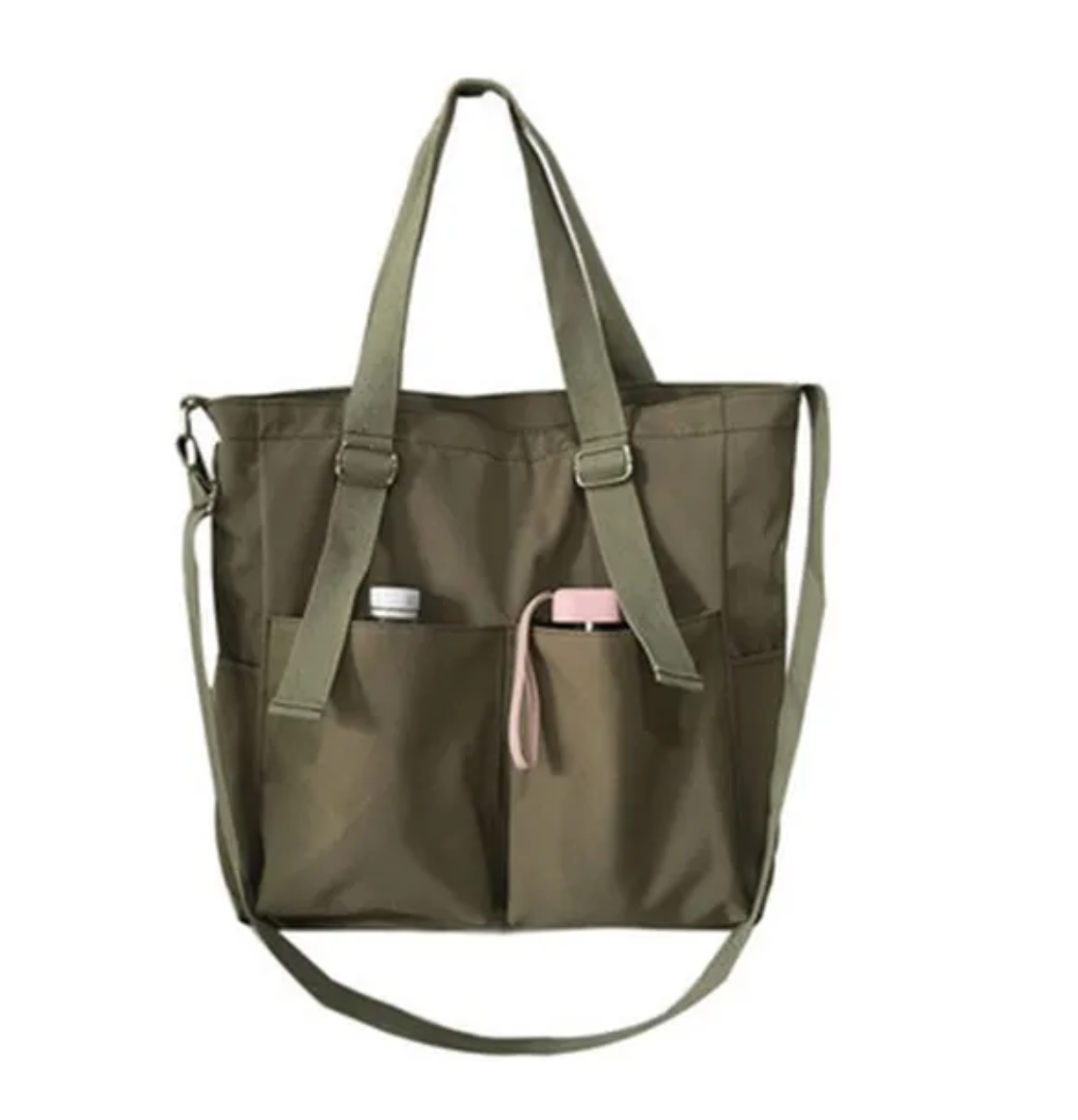 A
B
VORKS NÆSTE KLASSIKER
Krejlersafari
Pia eller Picasso
Pimp min pølsetang
Wish eller Wegner
IKEA eller ICA
300
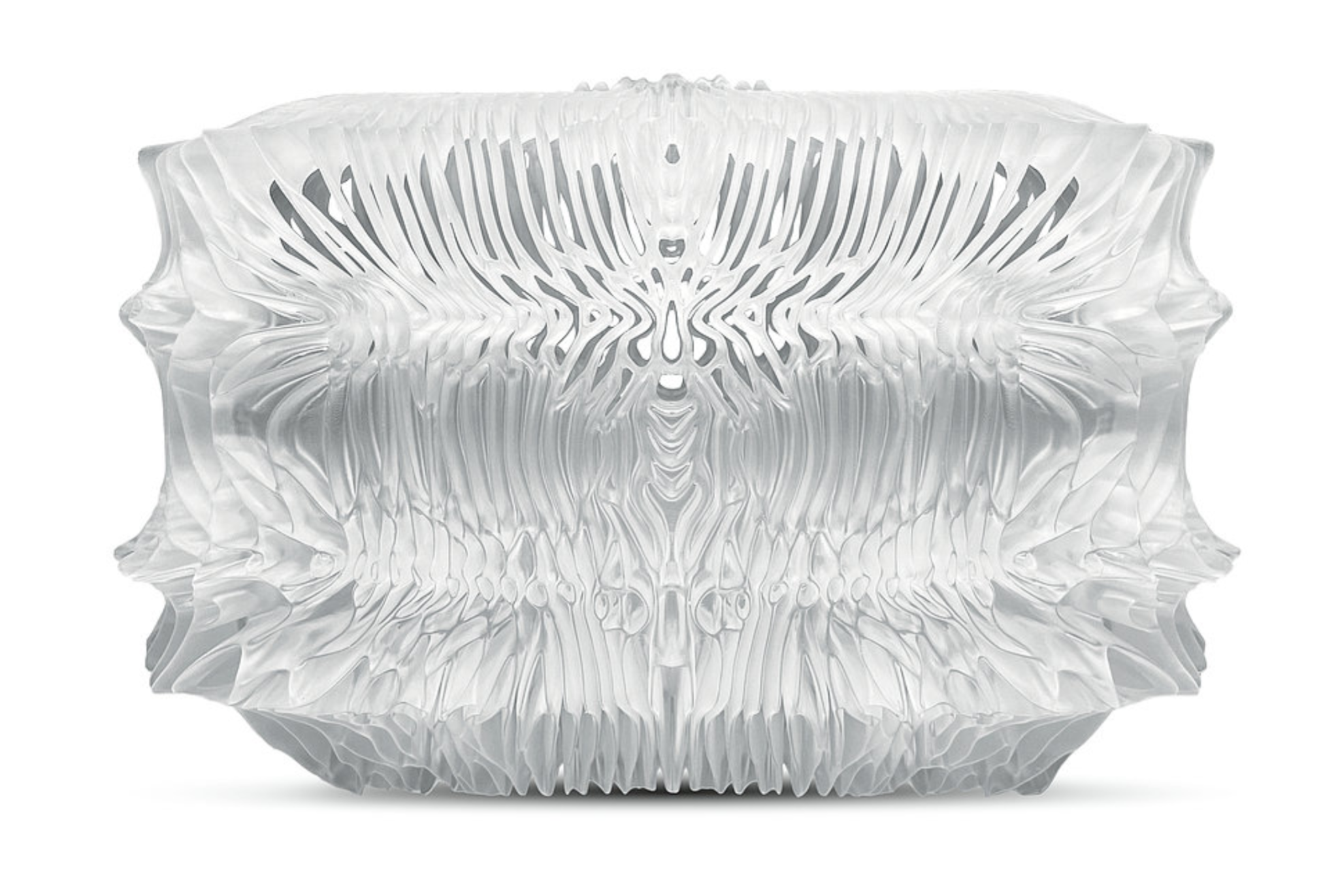 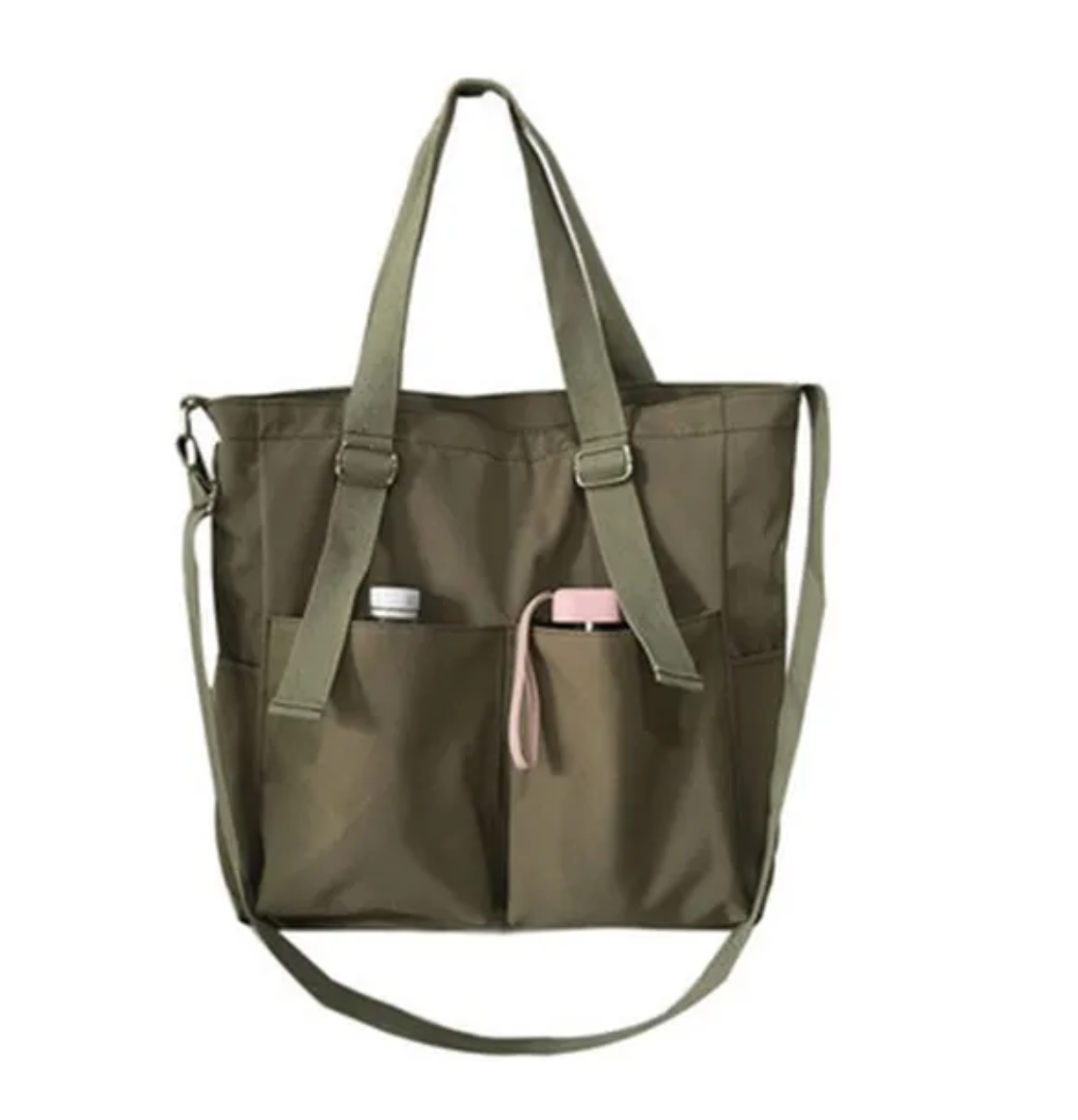 Wegner: HY Clutch håndtaske
Wish: Japanese One-shoulder bag
VORKS NÆSTE KLASSIKER
Krejlersafari
Pia eller Picasso
Pimp min pølsetang
Wish eller Wegner
IKEA eller ICA
400
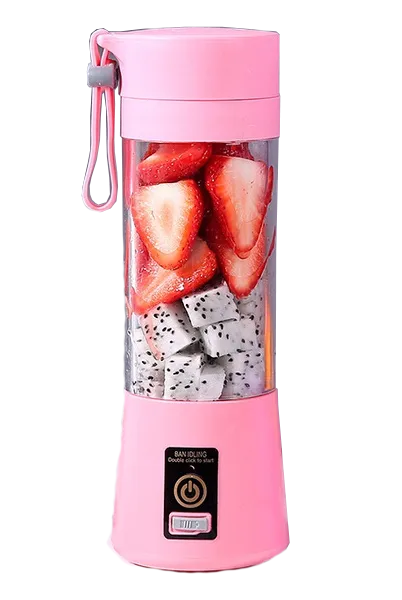 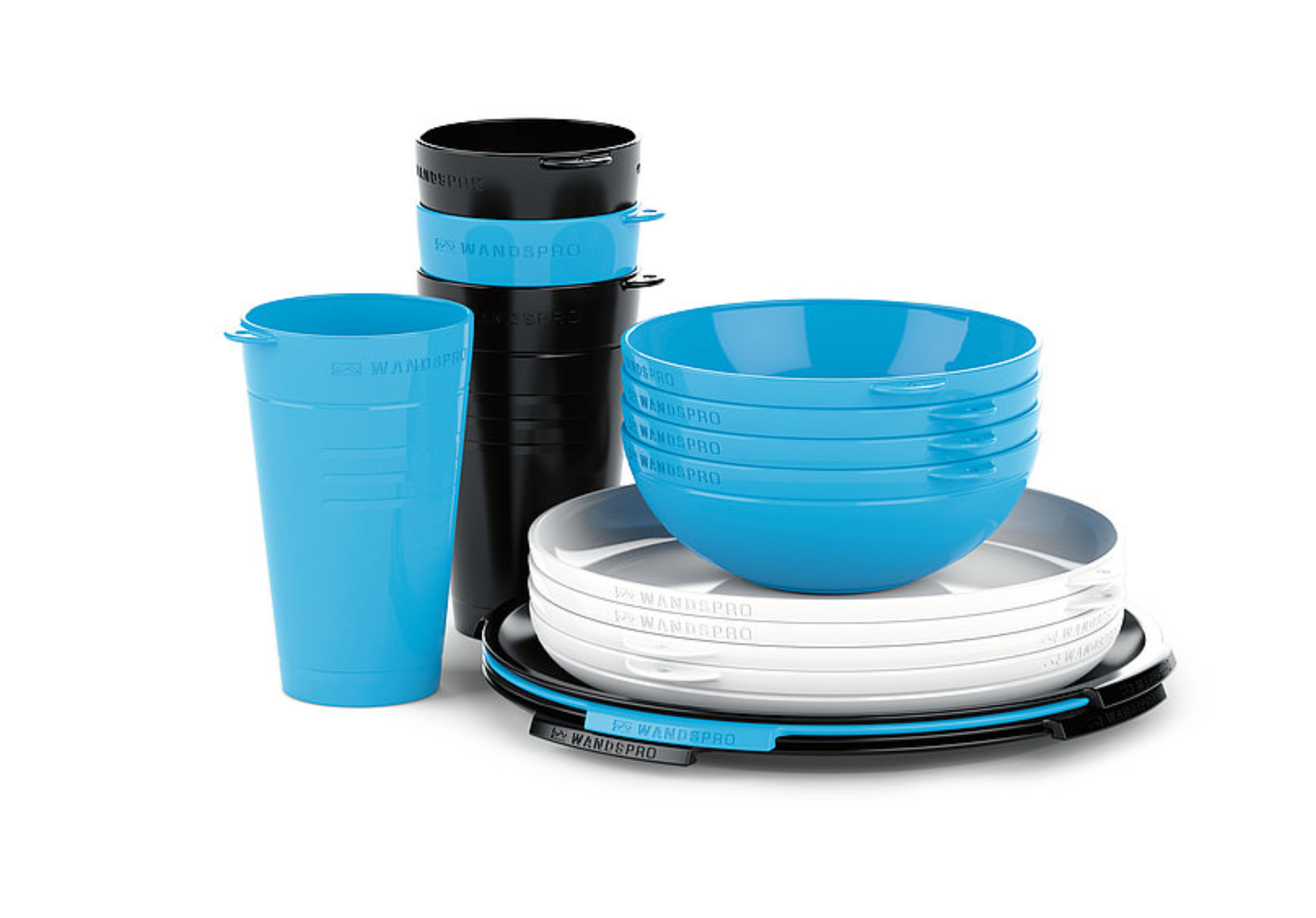 A
B
VORKS NÆSTE KLASSIKER
Krejlersafari
Pia eller Picasso
Pimp min pølsetang
Wish eller Wegner
IKEA eller ICA
400
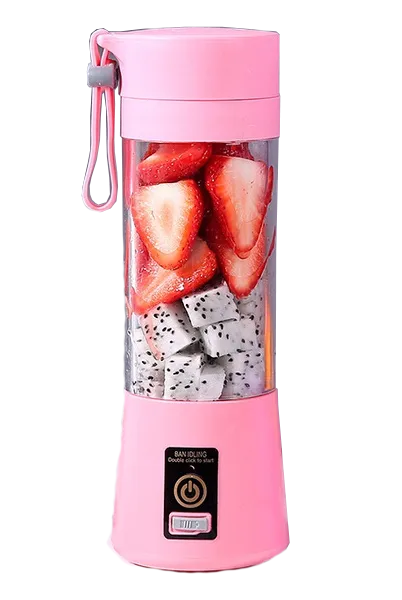 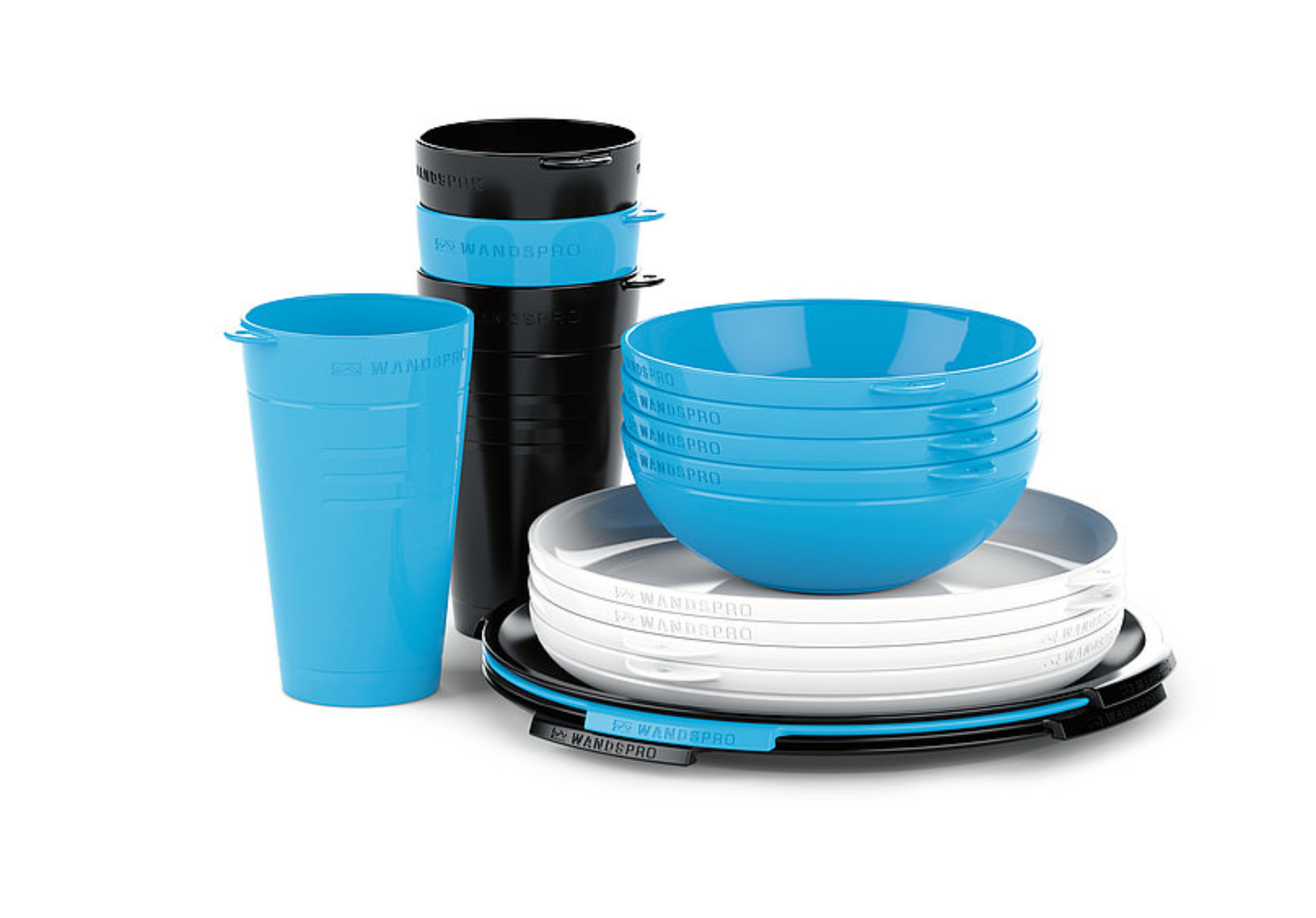 Wish: Handheld Juicer
Wegner: ClipCroc service
VORKS NÆSTE KLASSIKER
Krejlersafari
Pia eller Picasso
Pimp min pølsetang
Wish eller Wegner
IKEA eller ICA
500
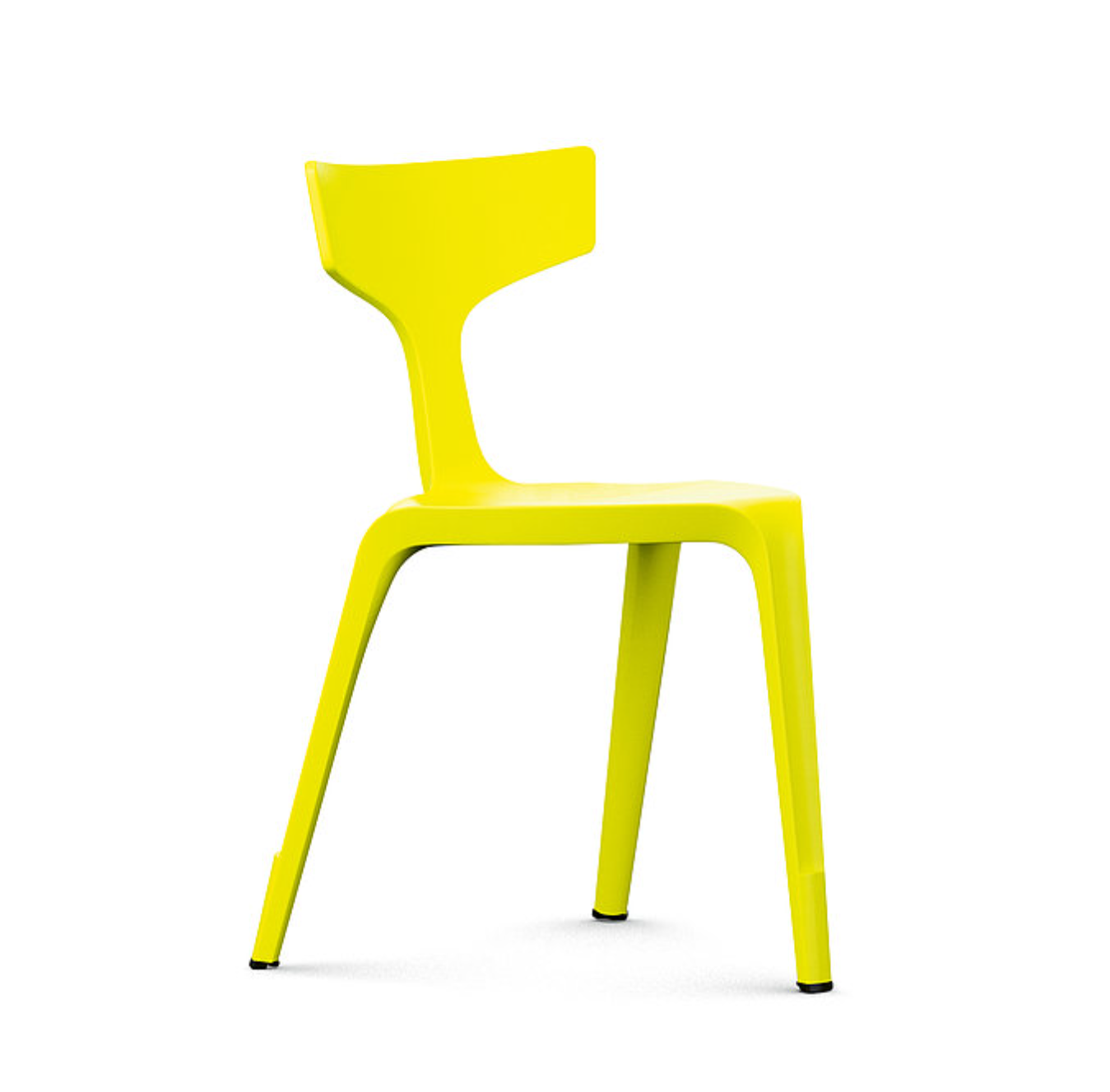 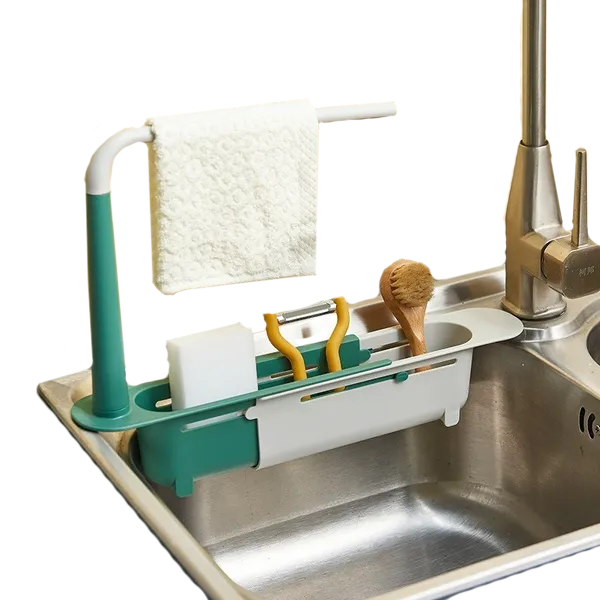 A
B
VORKS NÆSTE KLASSIKER
Krejlersafari
Pia eller Picasso
Pimp min pølsetang
Wish eller Wegner
IKEA eller ICA
500
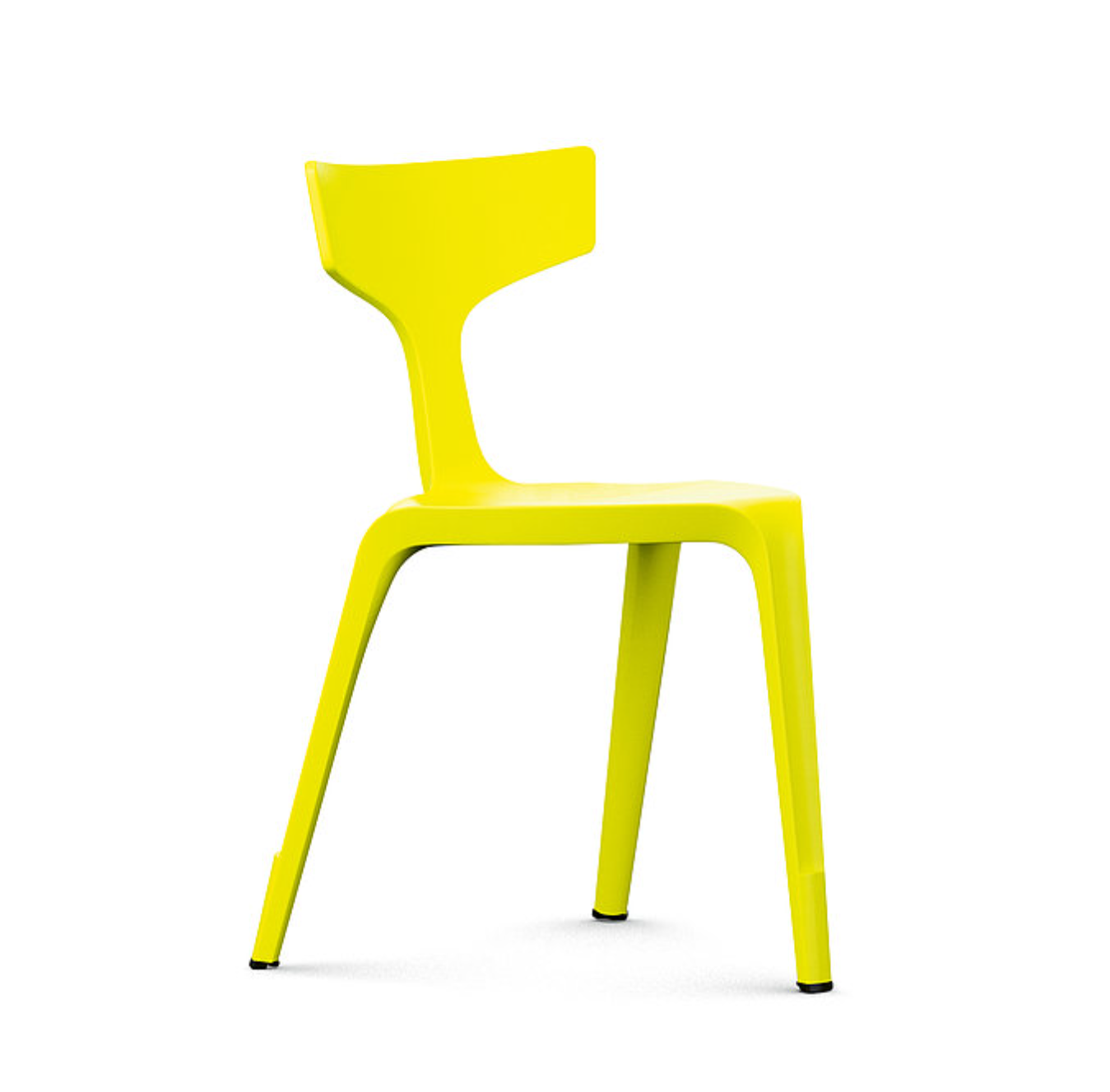 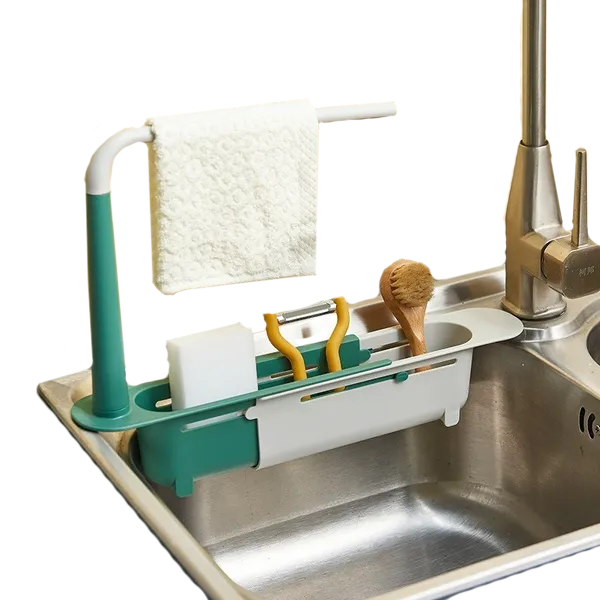 Wegner: Staki stol
Wish: Telescopic Sink Shelf
VORKS NÆSTE KLASSIKER
Krejlersafari
Pia eller Picasso
Pimp min pølsetang
Wish eller Wegner
IKEA eller ICA
A: Brummig
B: Blåmögel
100
VORKS NÆSTE KLASSIKER
Krejlersafari
Pia eller Picasso
Pimp min pølsetang
Wish eller Wegner
IKEA eller ICA
100
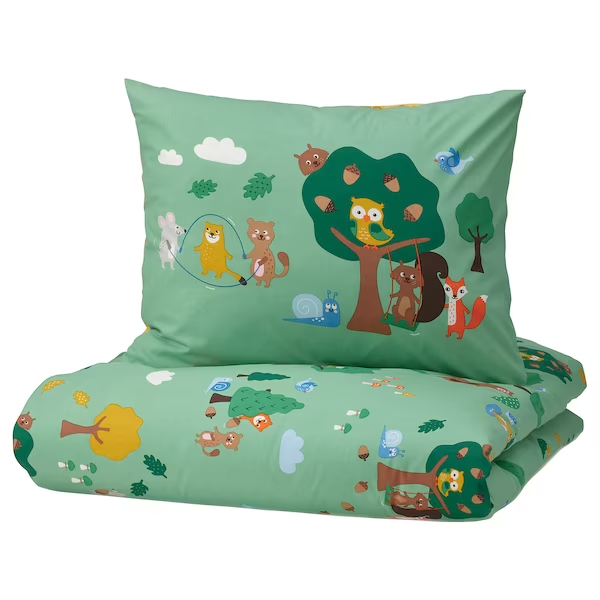 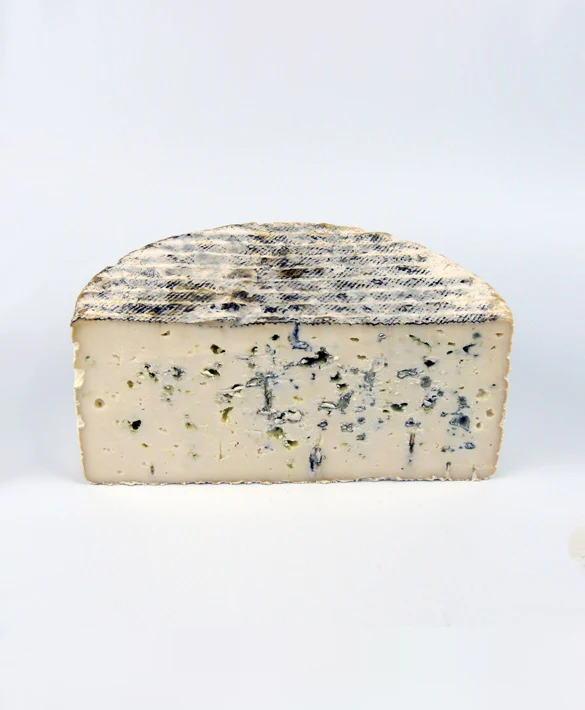 Brummig
Blåmögel
VORKS NÆSTE KLASSIKER
Krejlersafari
Pia eller Picasso
Pimp min pølsetang
Wish eller Wegner
IKEA eller ICA
A: Dubbelfralla
B: Nässelklocka
200
VORKS NÆSTE KLASSIKER
Krejlersafari
Pia eller Picasso
Pimp min pølsetang
Wish eller Wegner
IKEA eller ICA
200
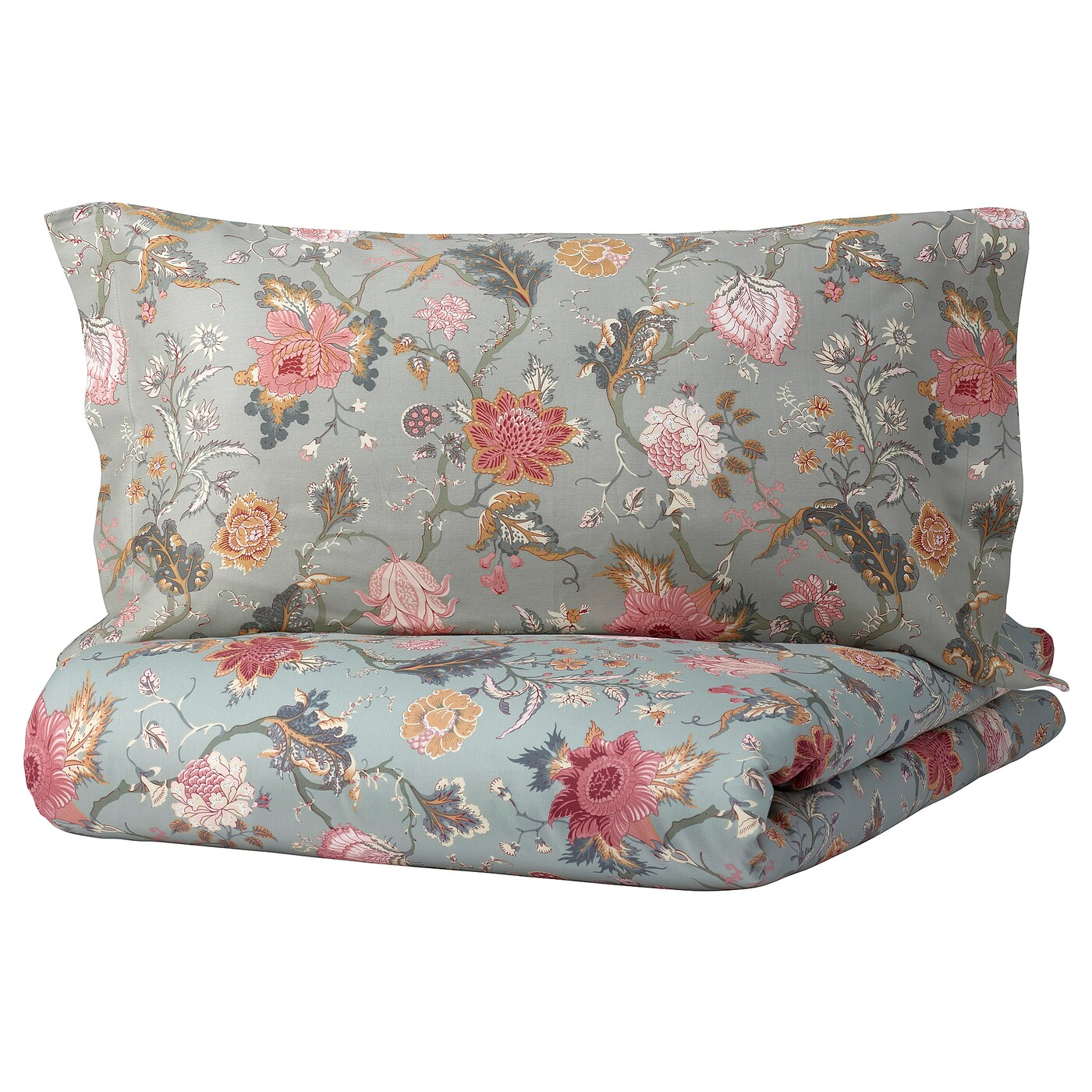 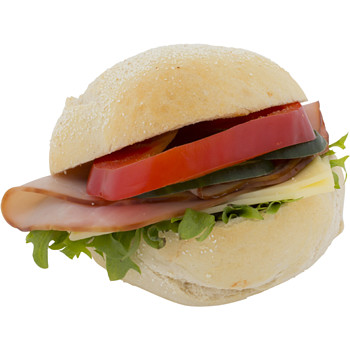 Dubbelfralla
Nässelklocka
VORKS NÆSTE KLASSIKER
Krejlersafari
Pia eller Picasso
Pimp min pølsetang
Wish eller Wegner
IKEA eller ICA
A: Palsternacka
B: Råskog
300
VORKS NÆSTE KLASSIKER
Krejlersafari
Pia eller Picasso
Pimp min pølsetang
Wish eller Wegner
IKEA eller ICA
300
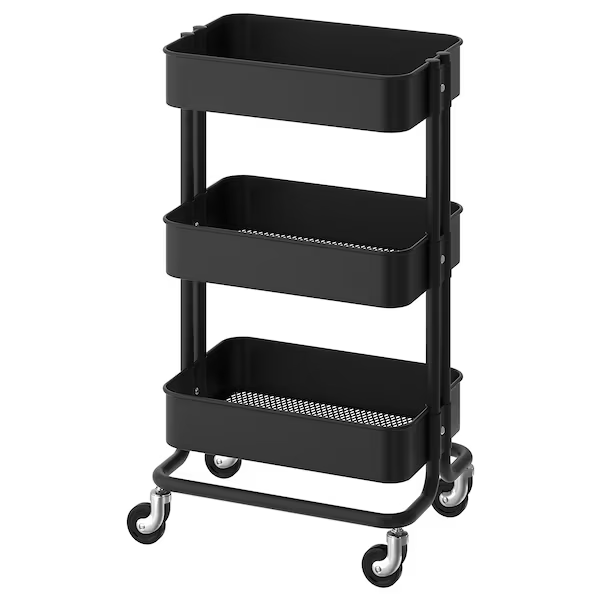 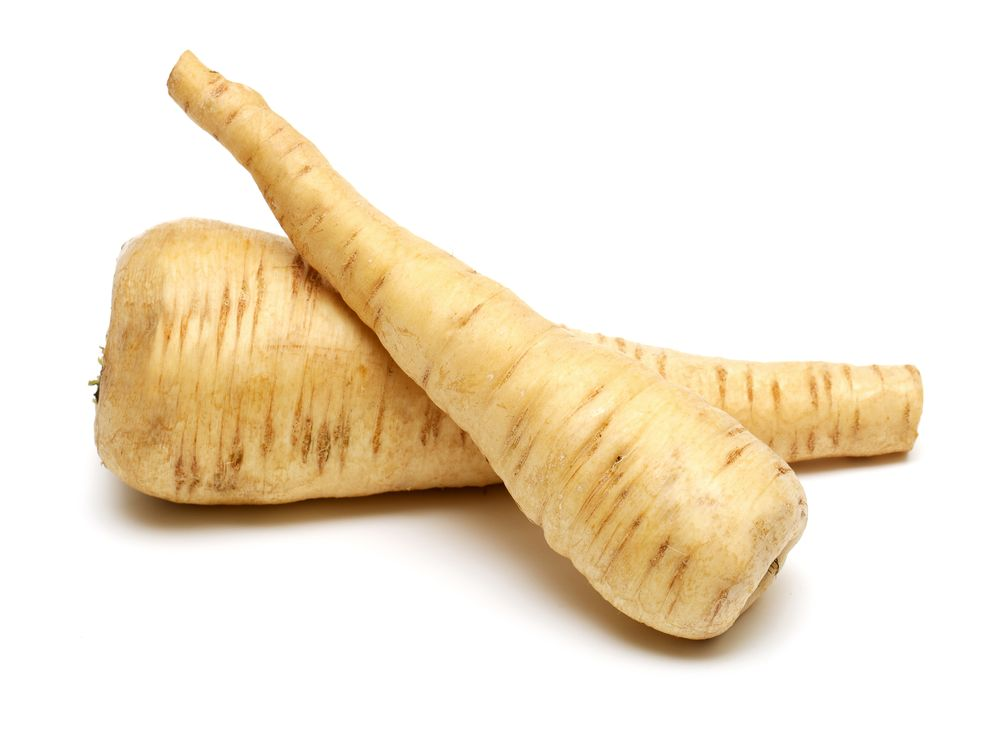 Palsternacka
Råskog
VORKS NÆSTE KLASSIKER
Krejlersafari
Pia eller Picasso
Pimp min pølsetang
Wish eller Wegner
IKEA eller ICA
A: Barnasinne
B: Bindor
400
VORKS NÆSTE KLASSIKER
Krejlersafari
Pia eller Picasso
Pimp min pølsetang
Wish eller Wegner
IKEA eller ICA
400
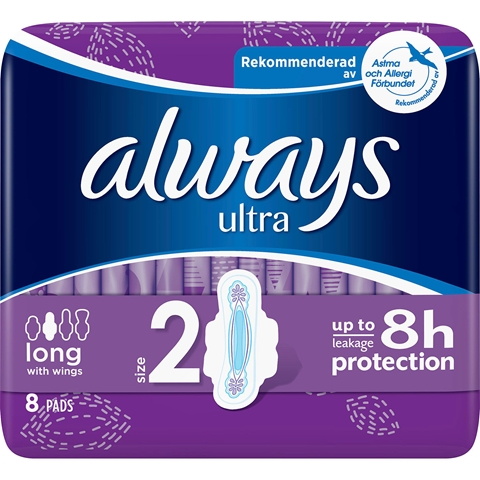 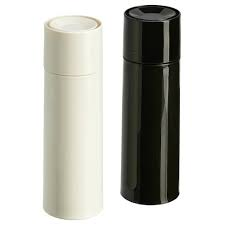 Barnasinne
Bindor
VORKS NÆSTE KLASSIKER
Krejlersafari
Pia eller Picasso
Pimp min pølsetang
Wish eller Wegner
IKEA eller ICA
A: Skärefly
B: Ostronskivling
500
VORKS NÆSTE KLASSIKER
Krejlersafari
Pia eller Picasso
Pimp min pølsetang
Wish eller Wegner
IKEA eller ICA
500
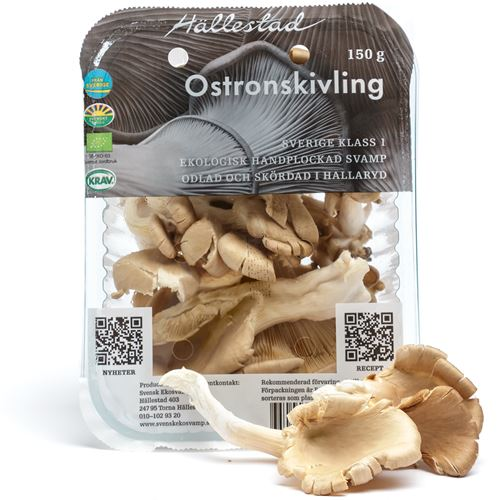 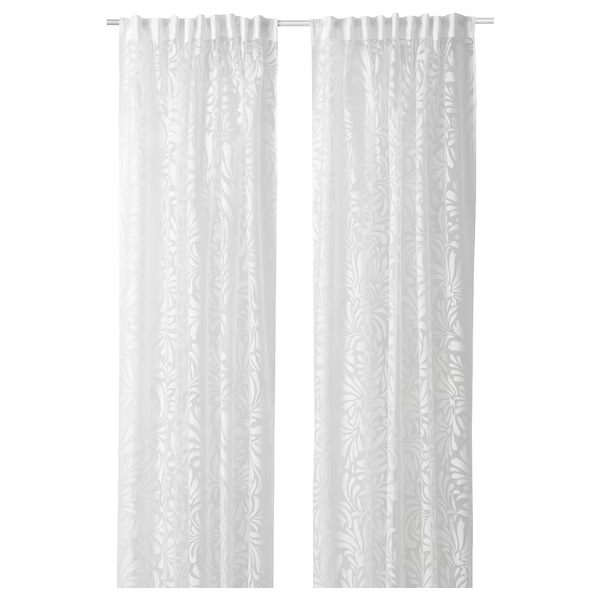 Skärefly
Ostronskivling
VORKS NÆSTE KLASSIKER